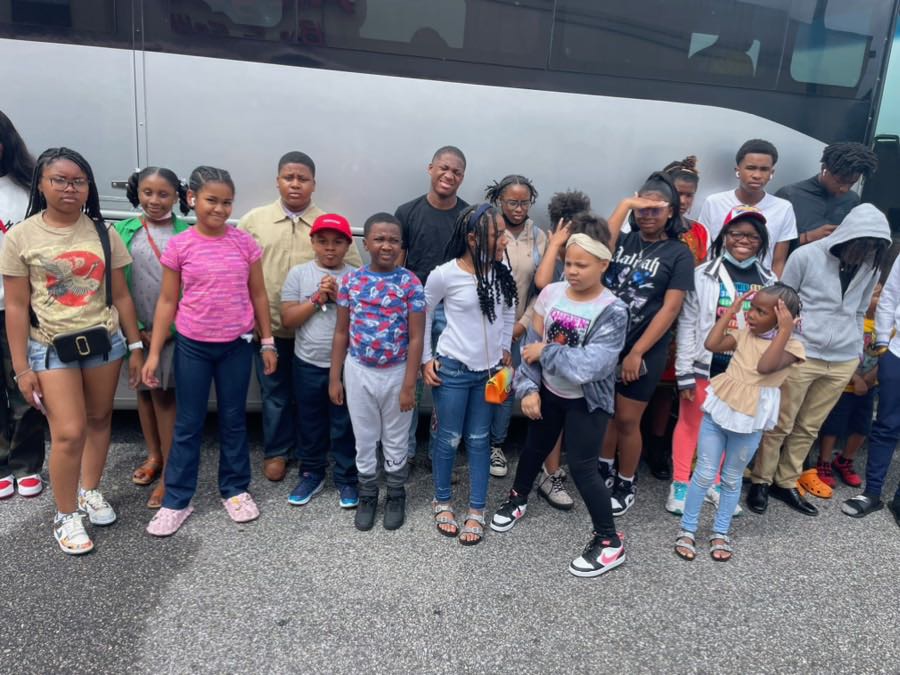 REVELATION YOUTH & YOUNG ADULT 
2023 BOWLING EASTERN SHORES
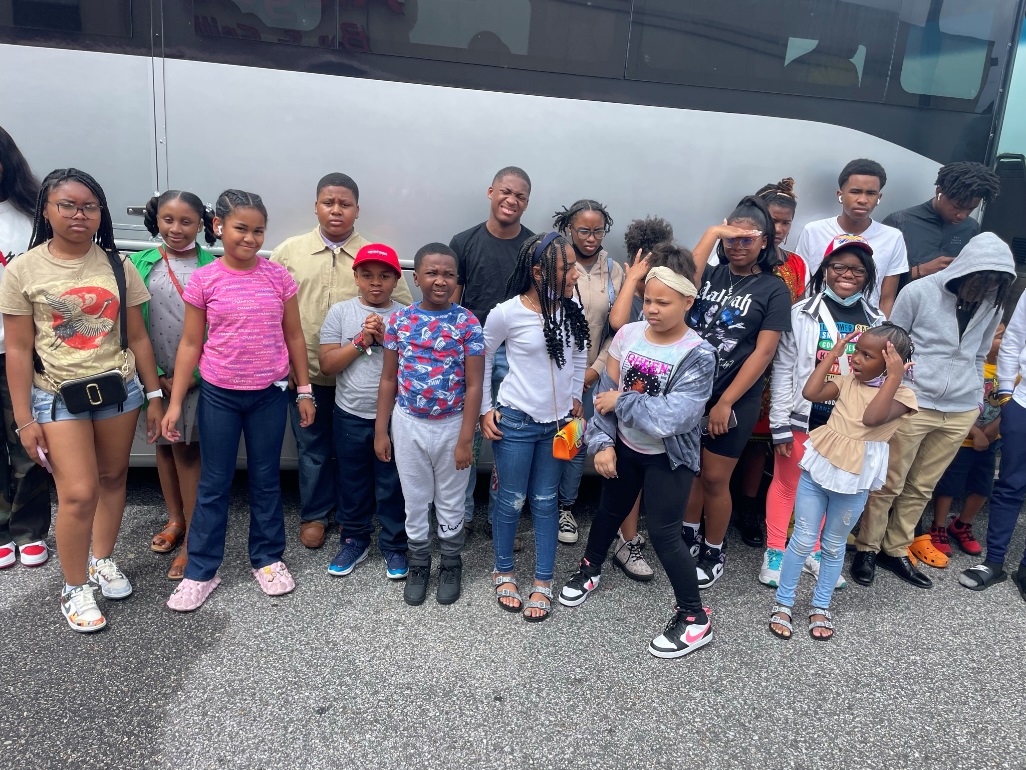 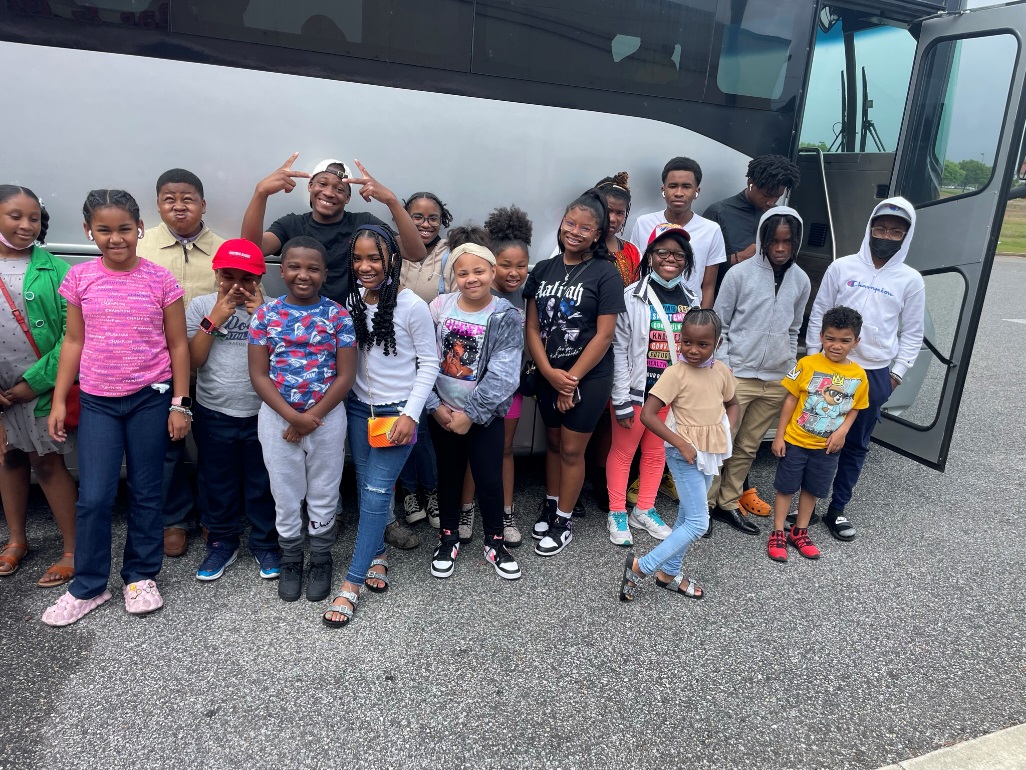 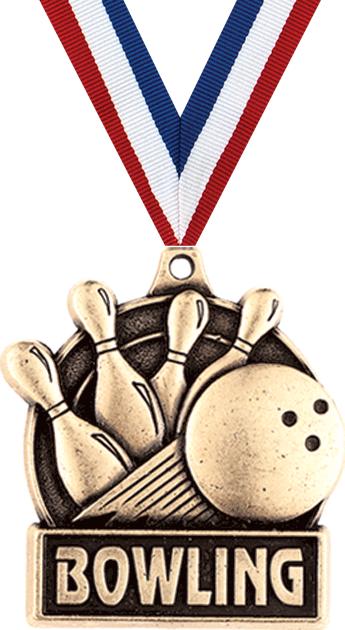 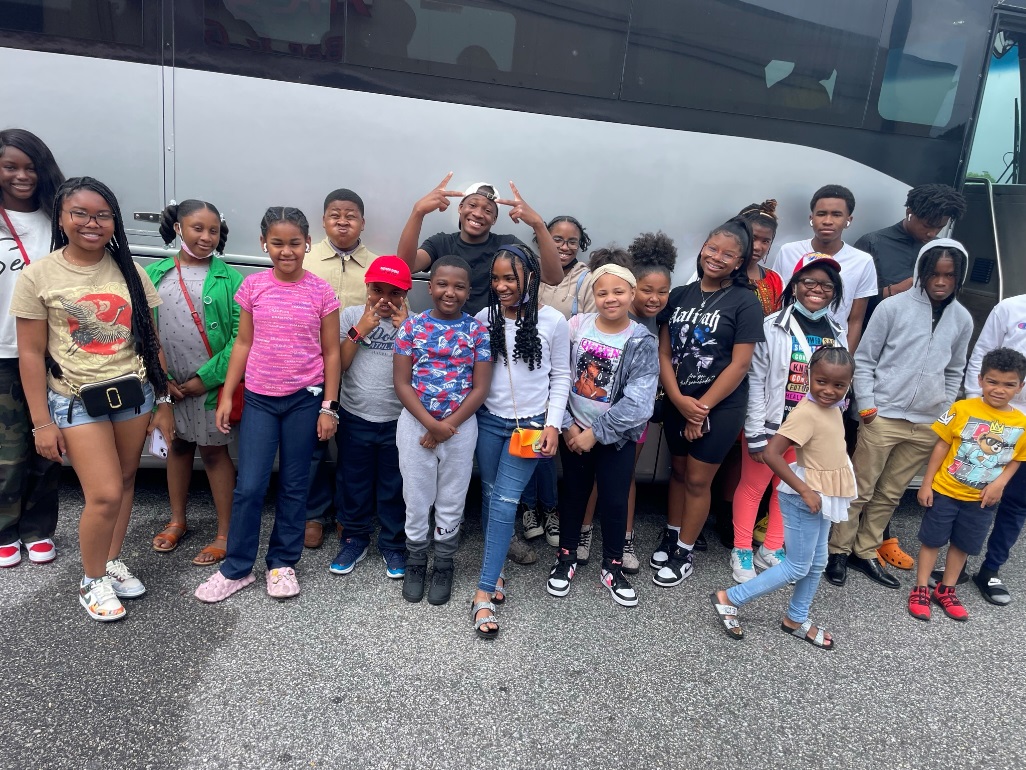 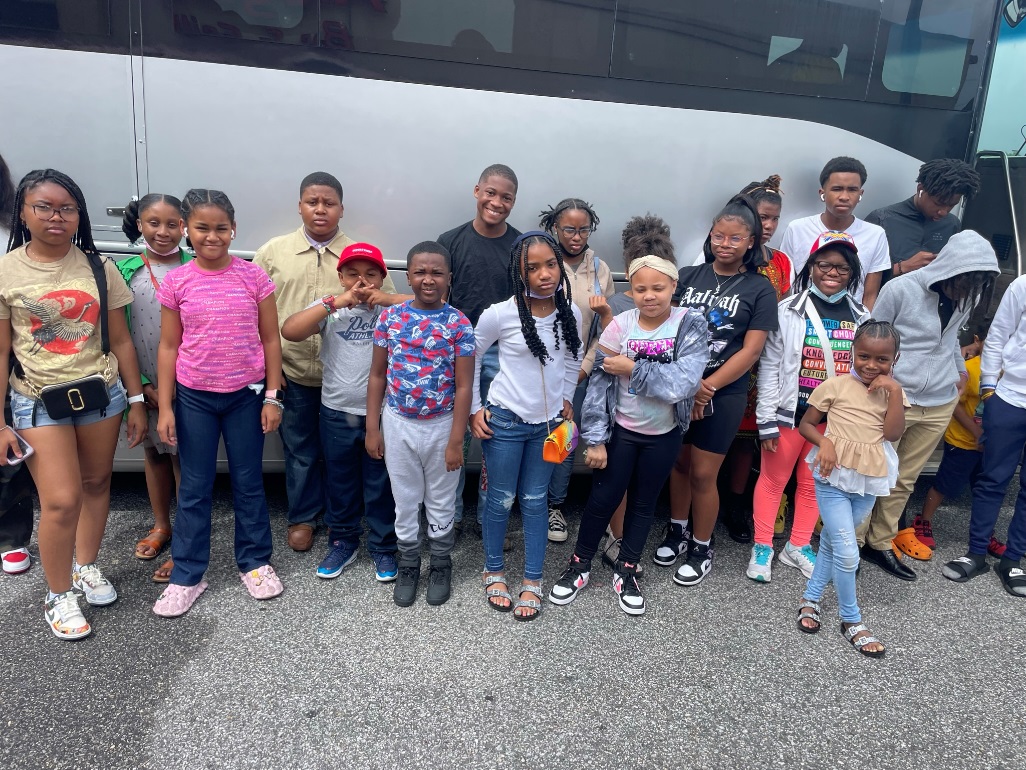 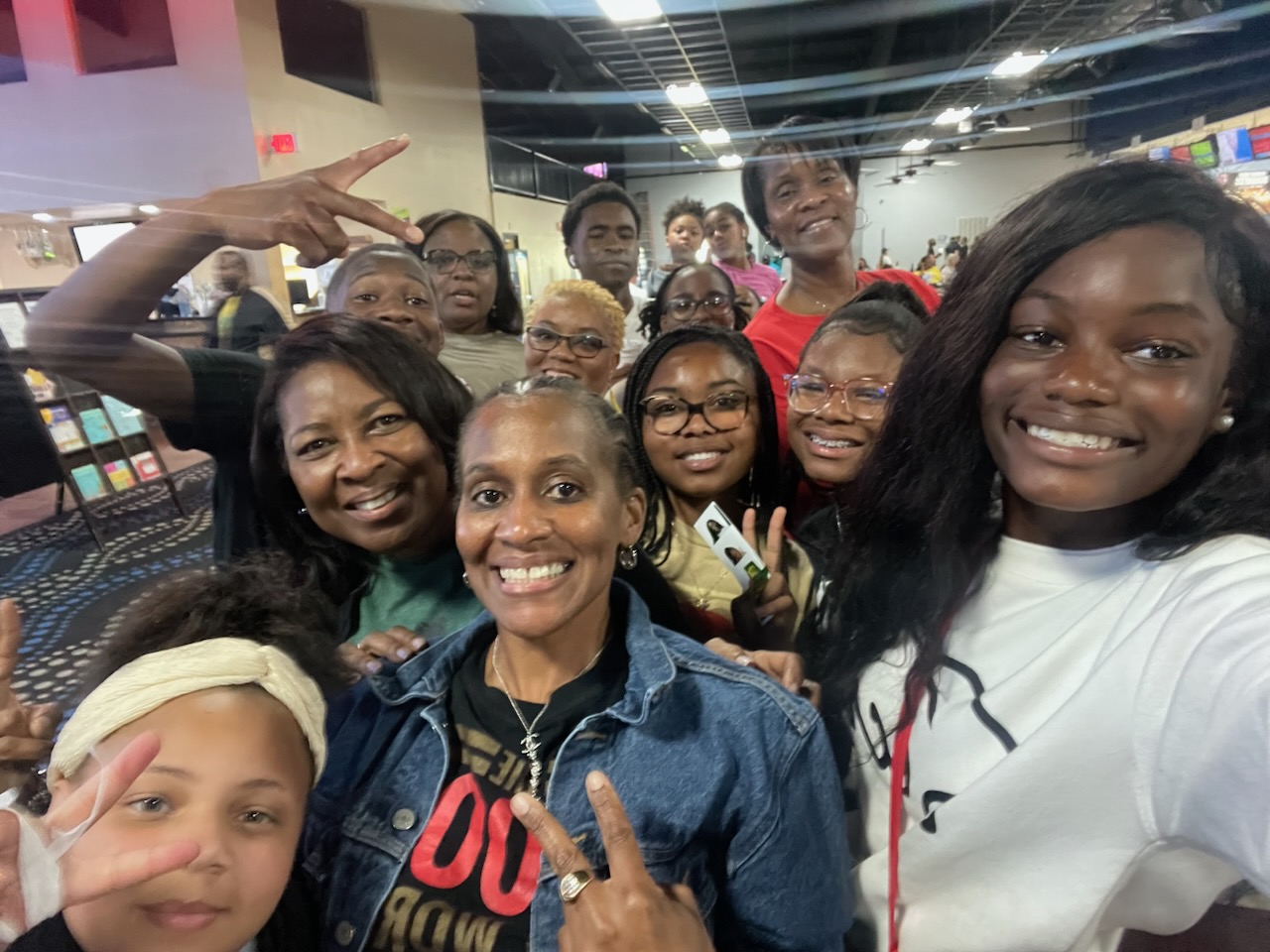 S
U
N
D
A
Y
3

26

2023
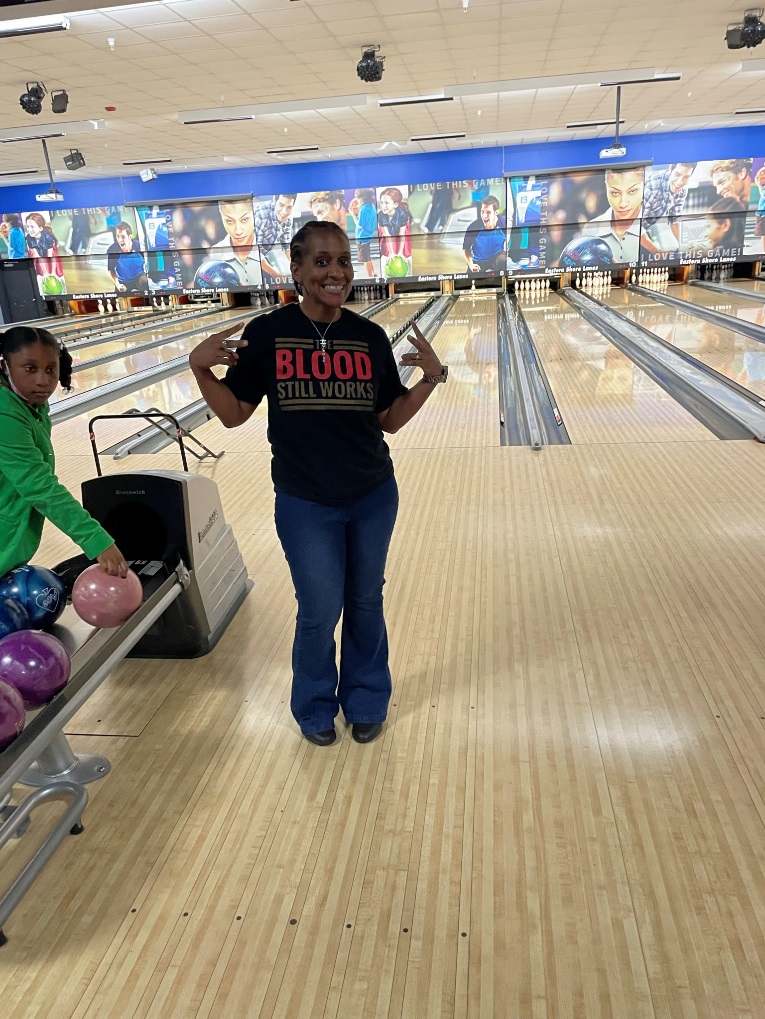 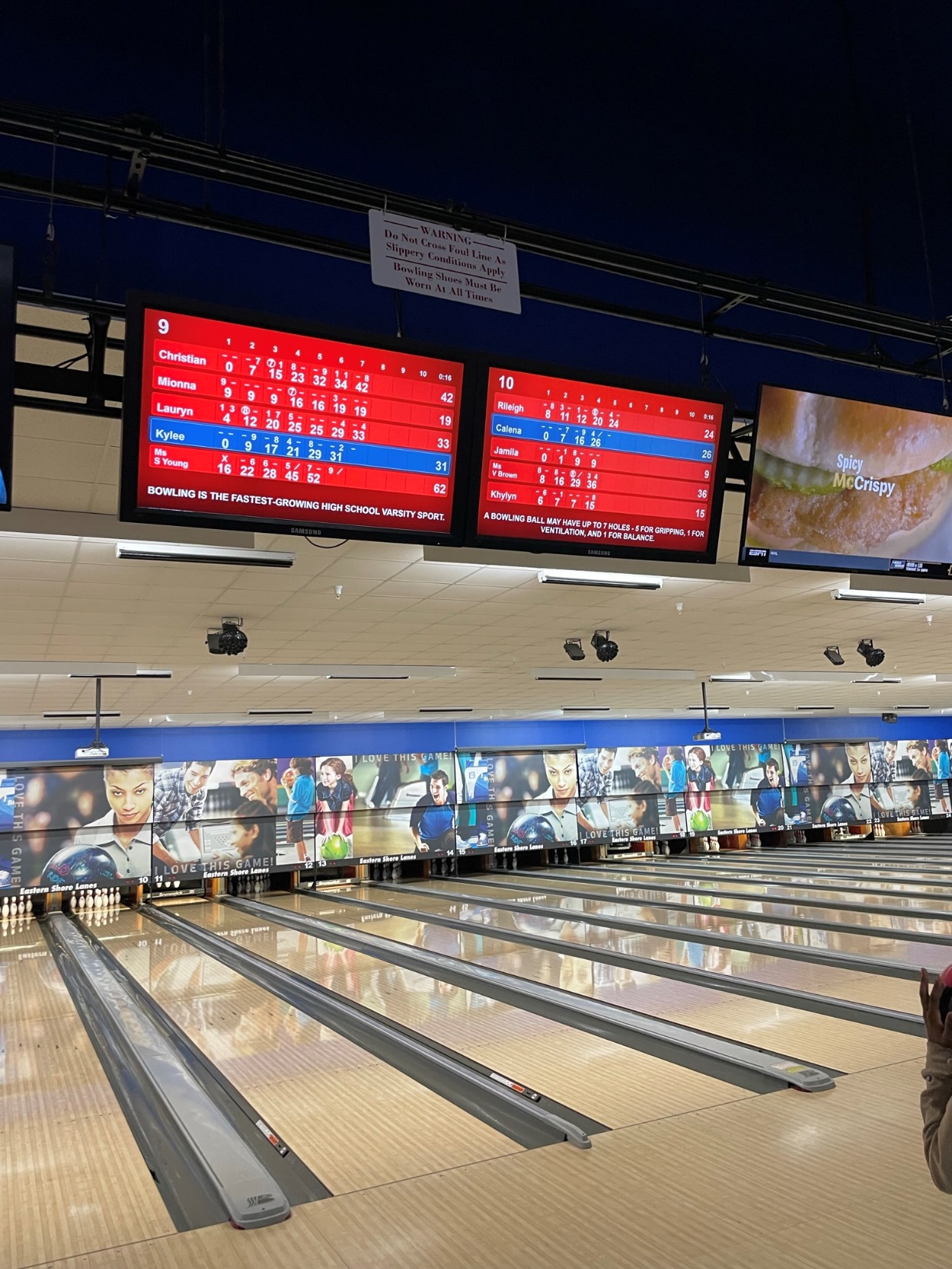 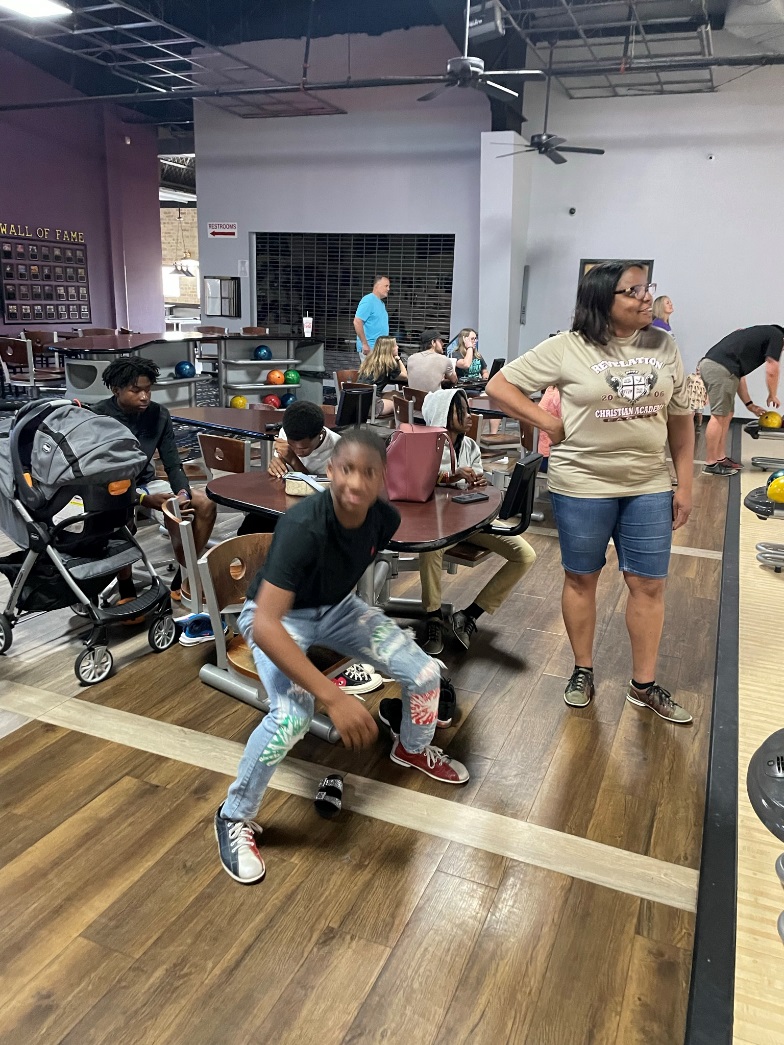 C
H
E
C
K

U
S


OUT
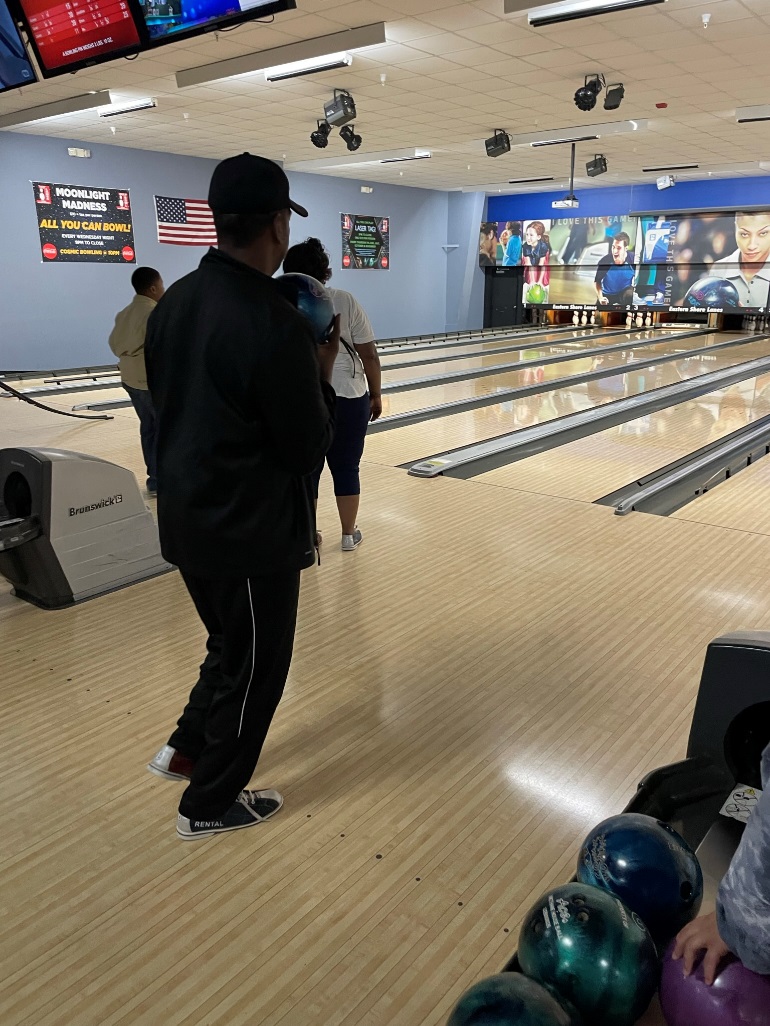 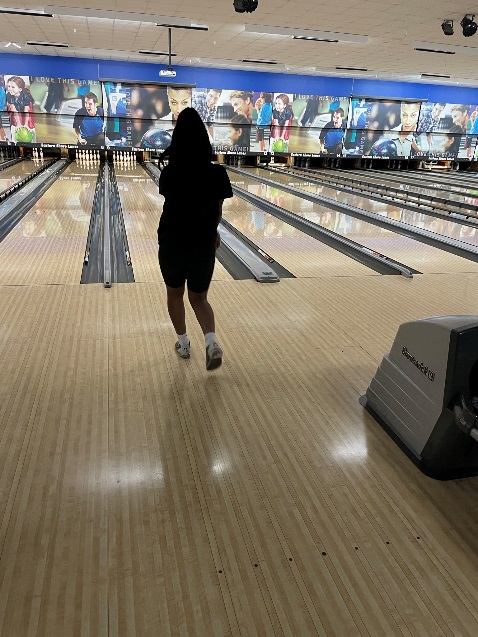 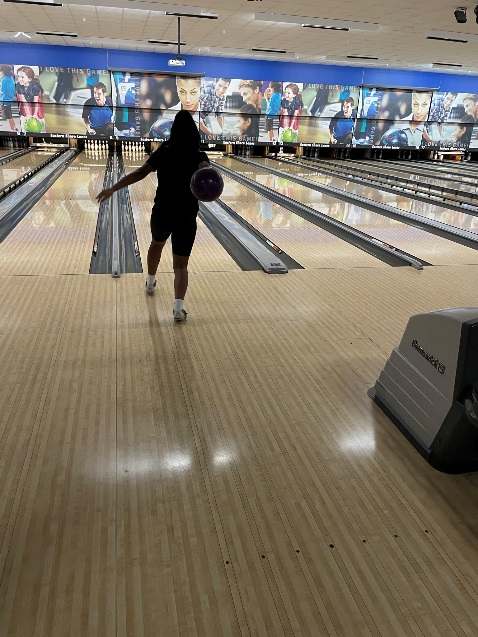 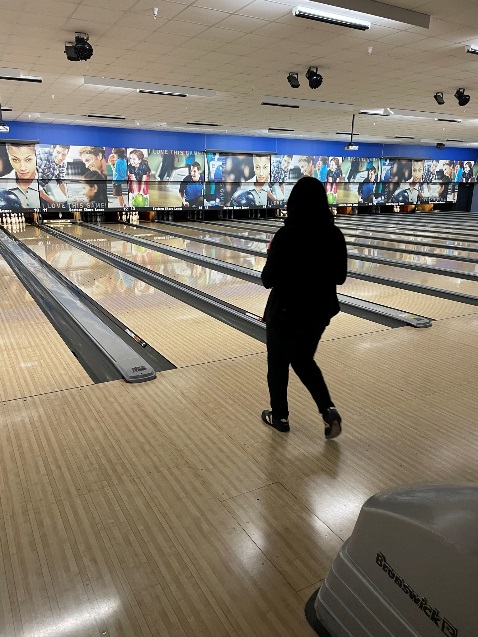 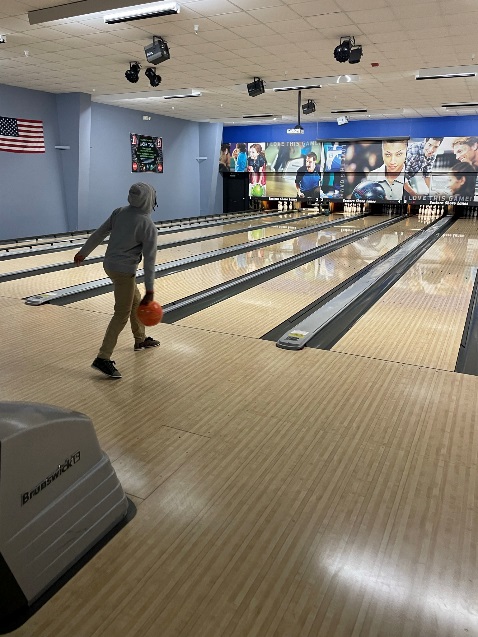 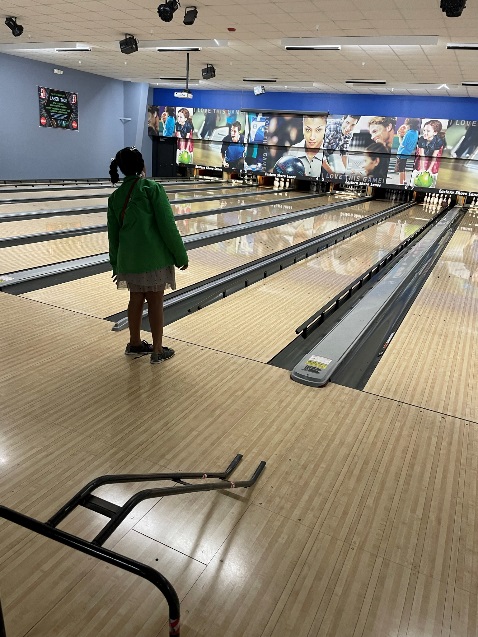 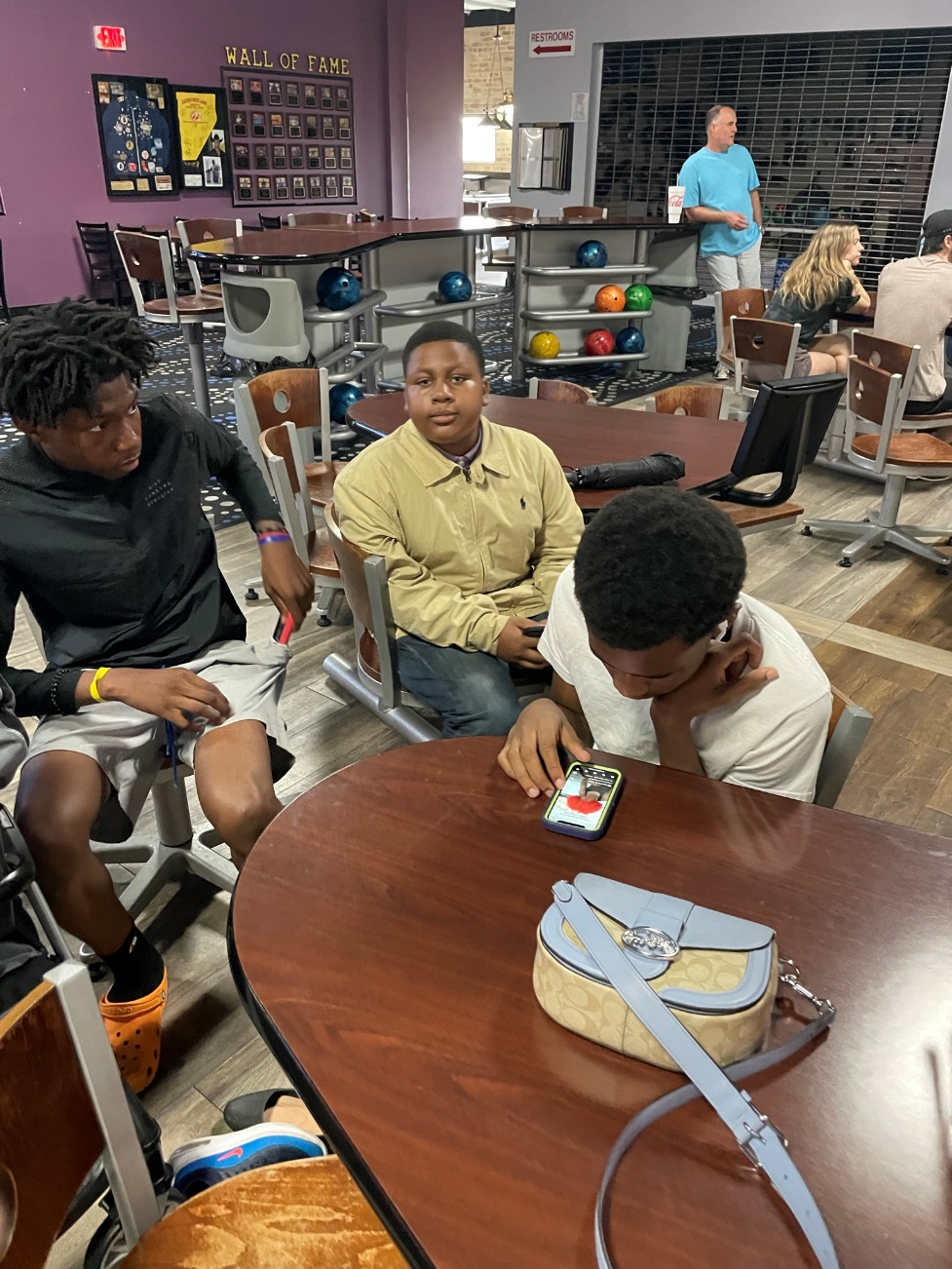 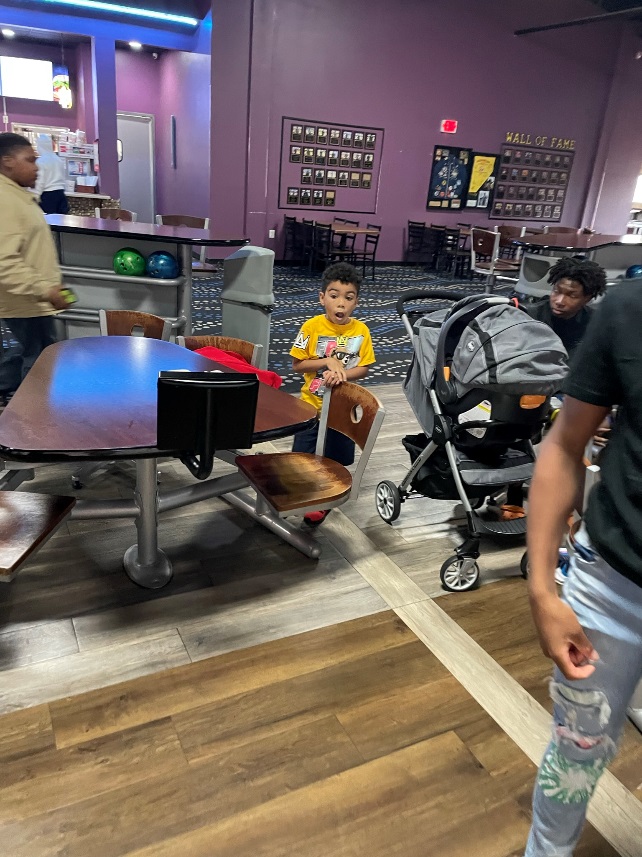 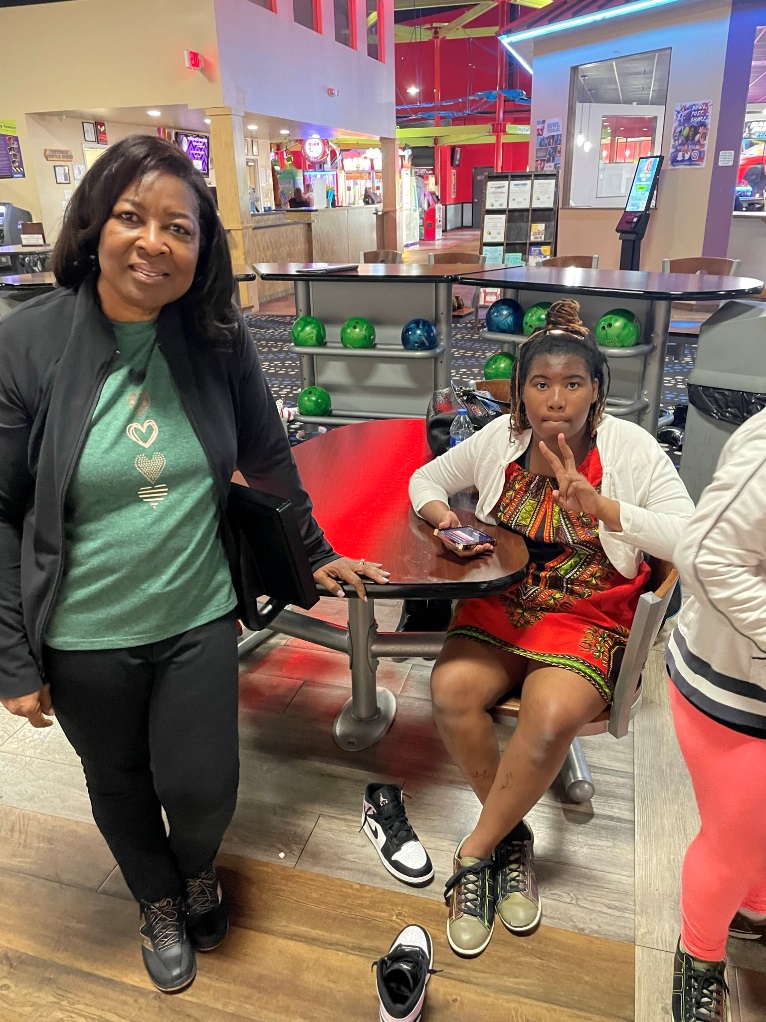 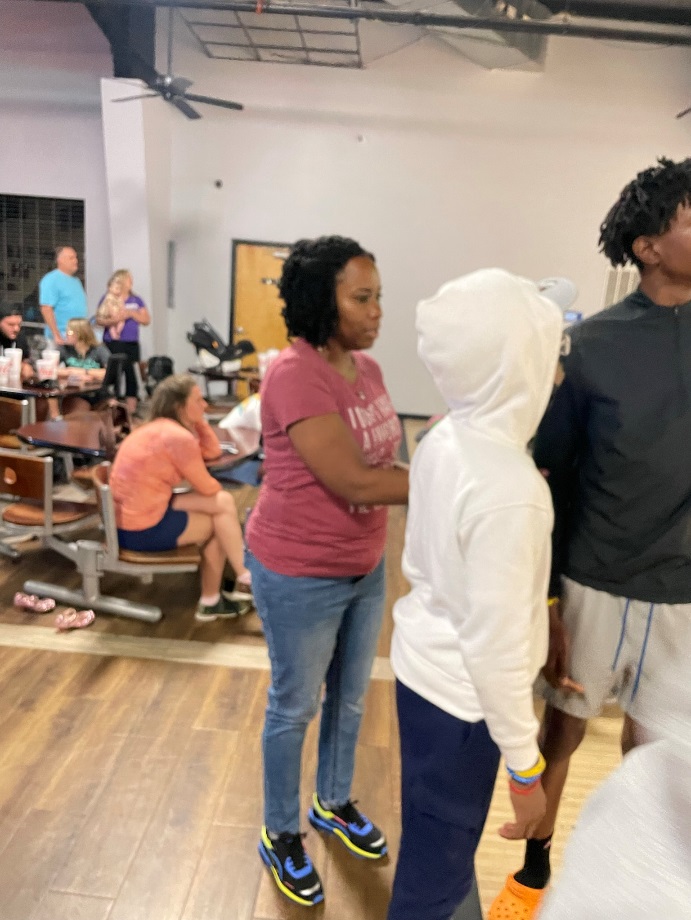 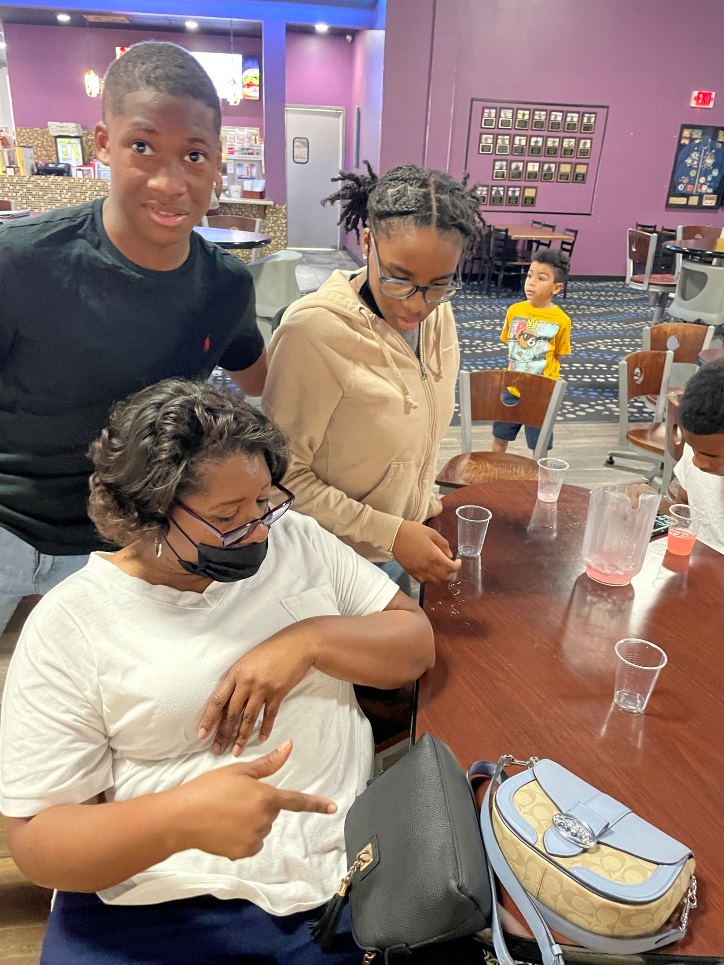 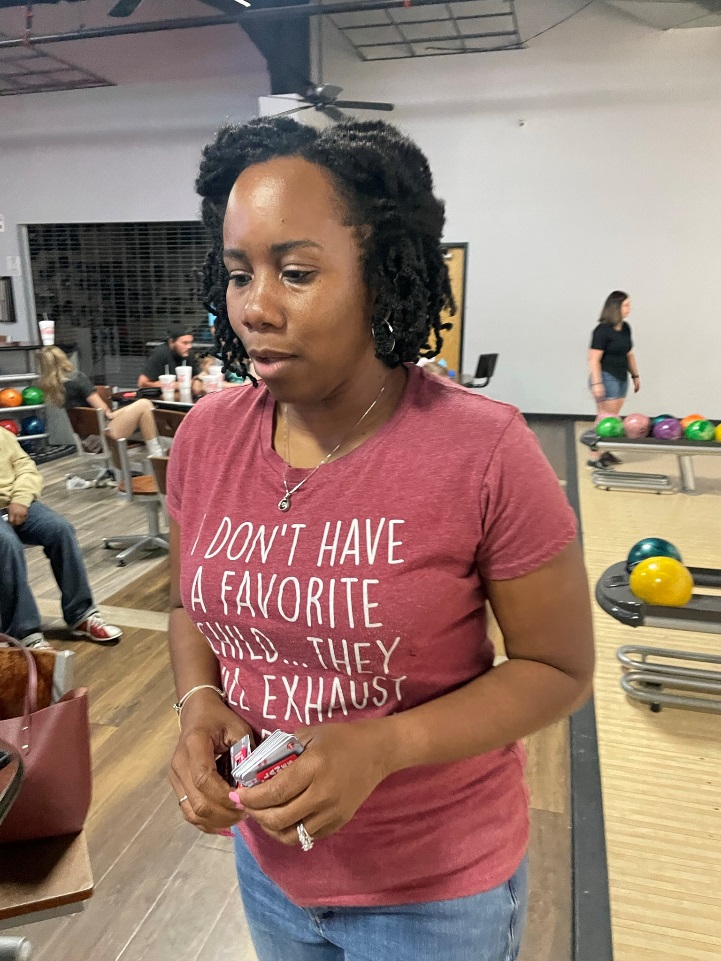 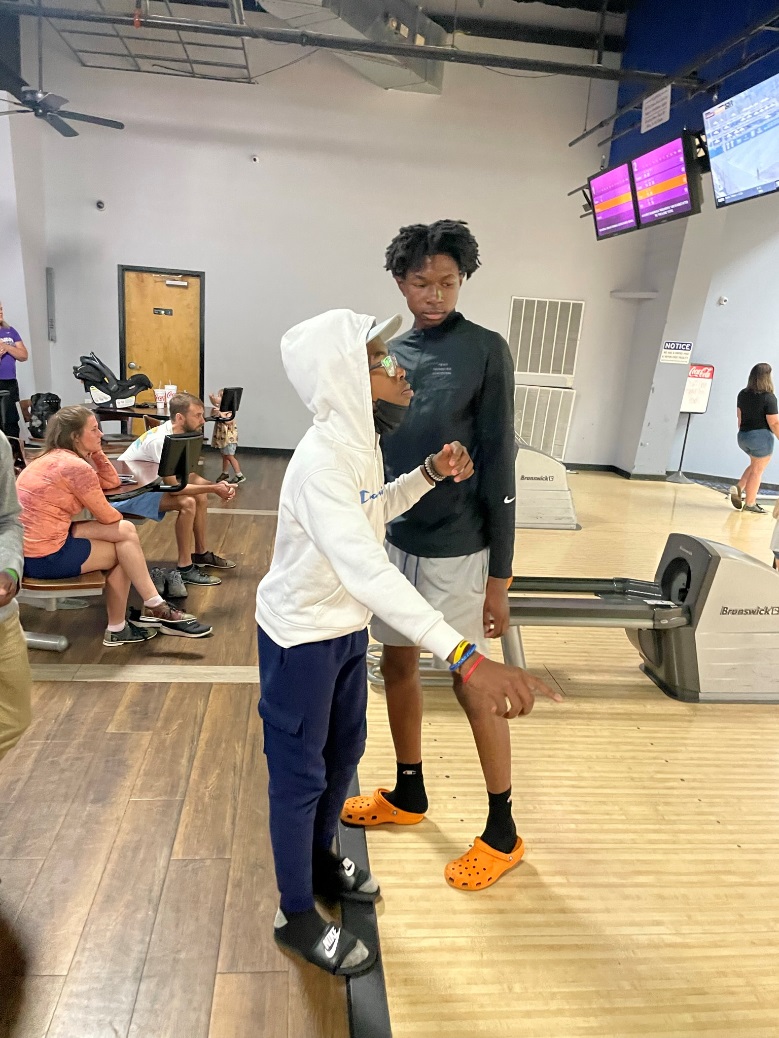 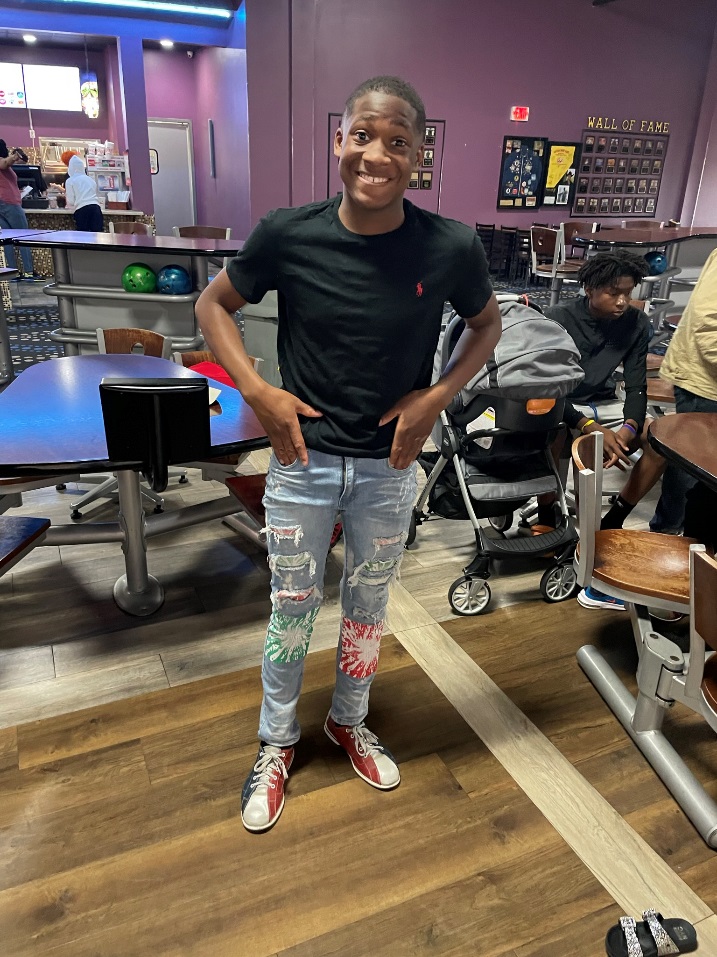 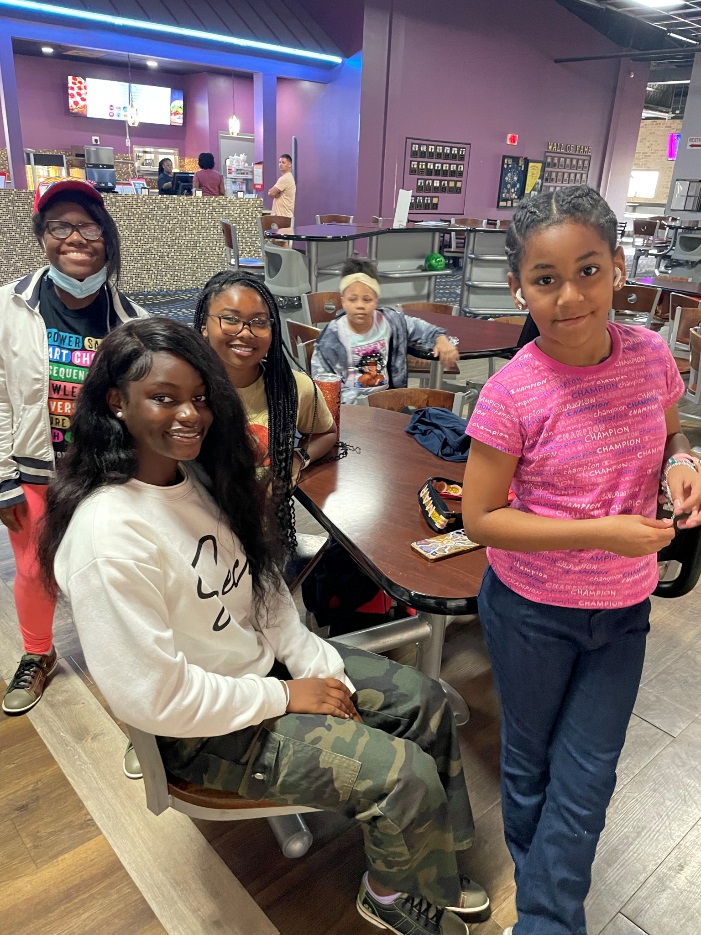 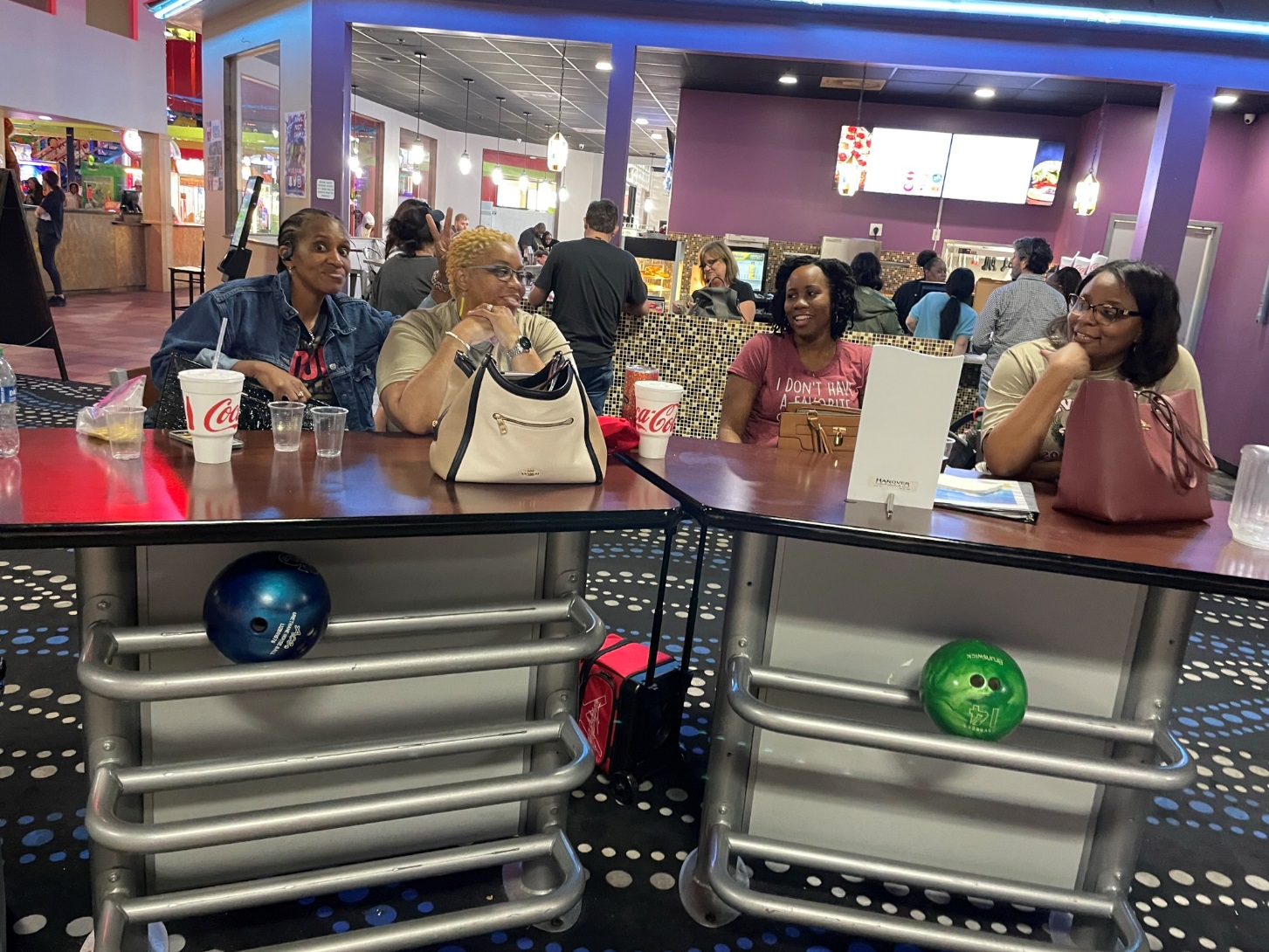 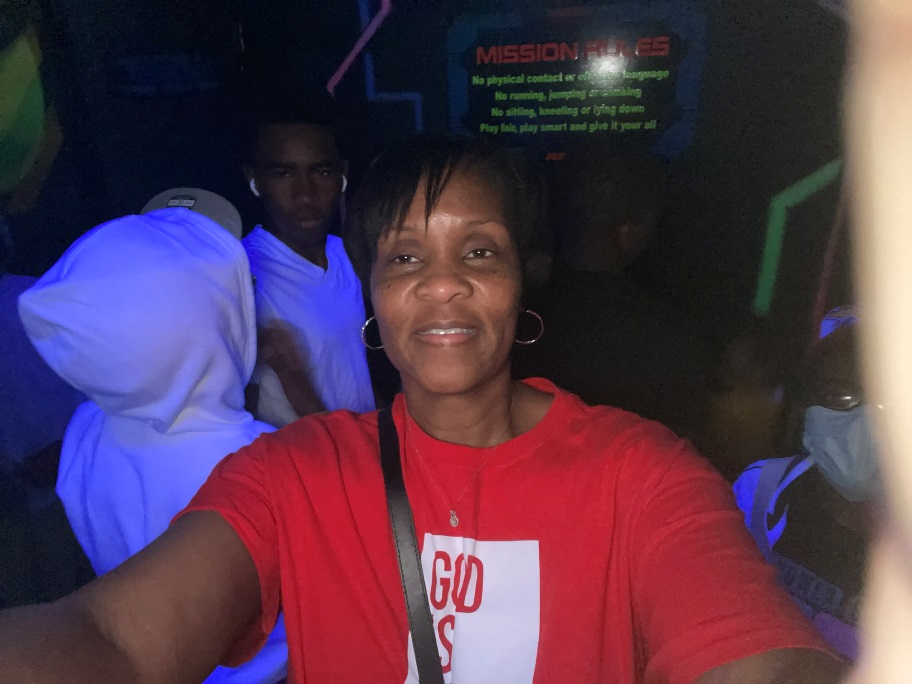 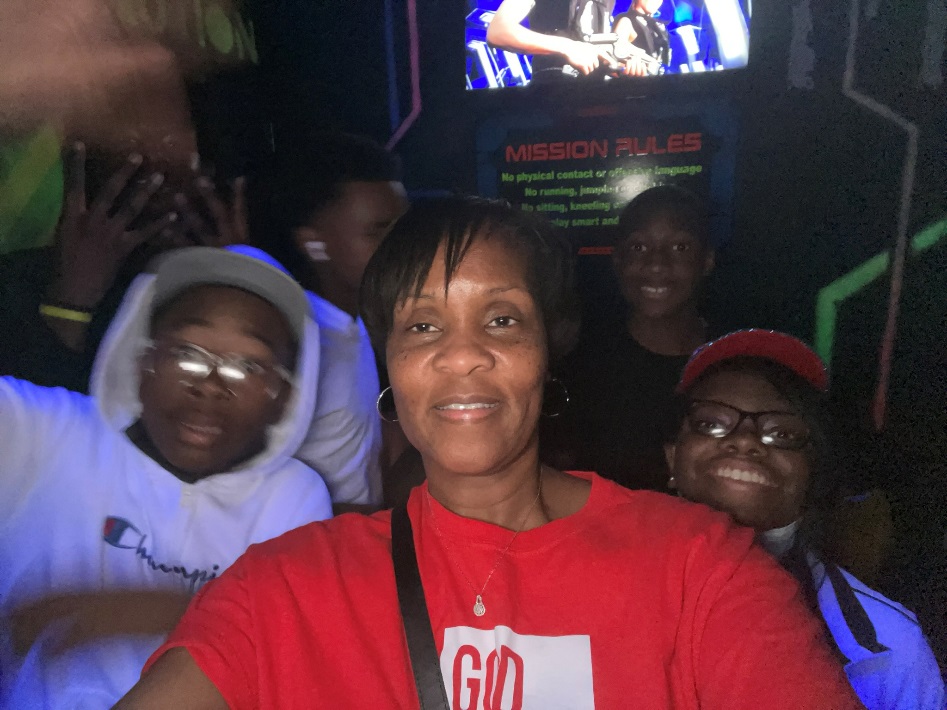 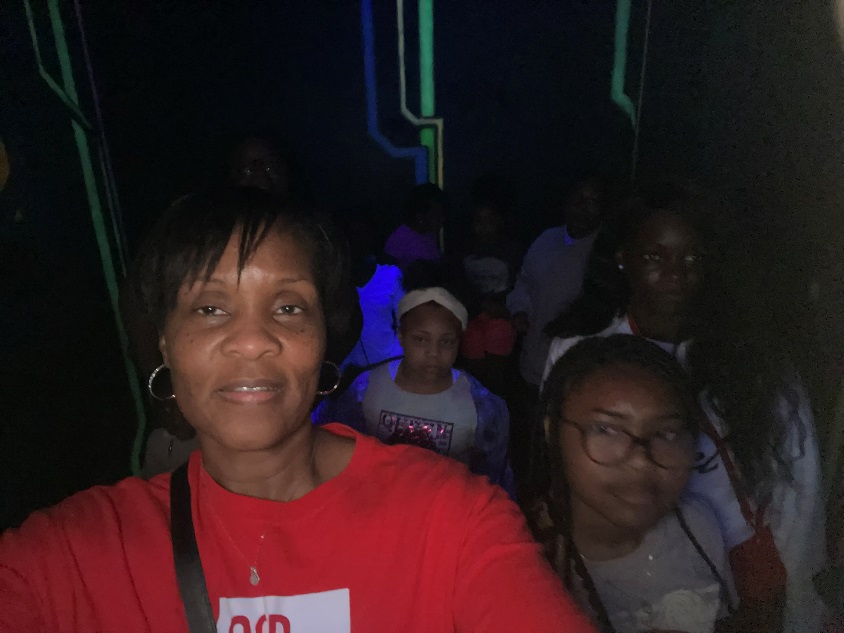 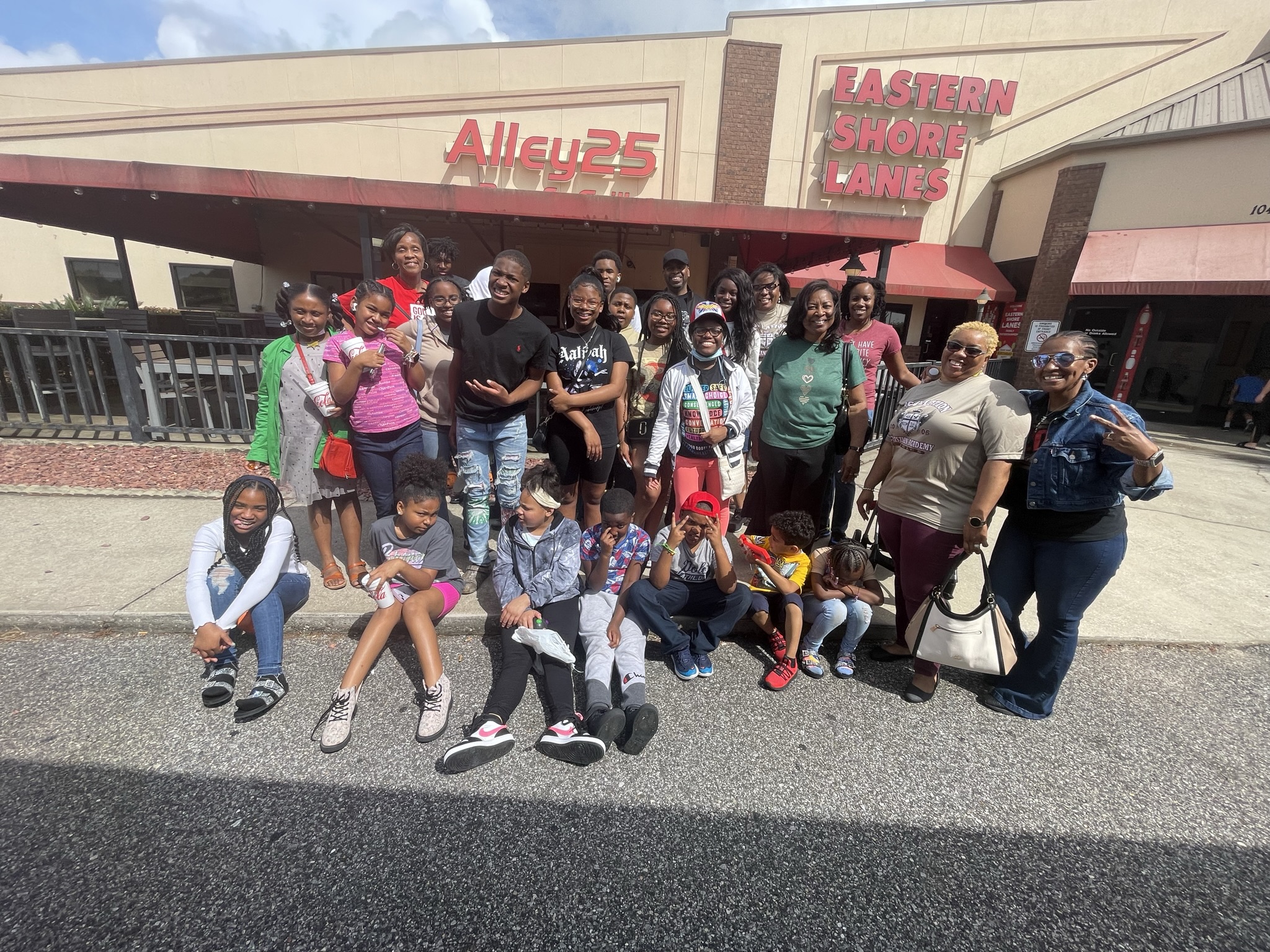 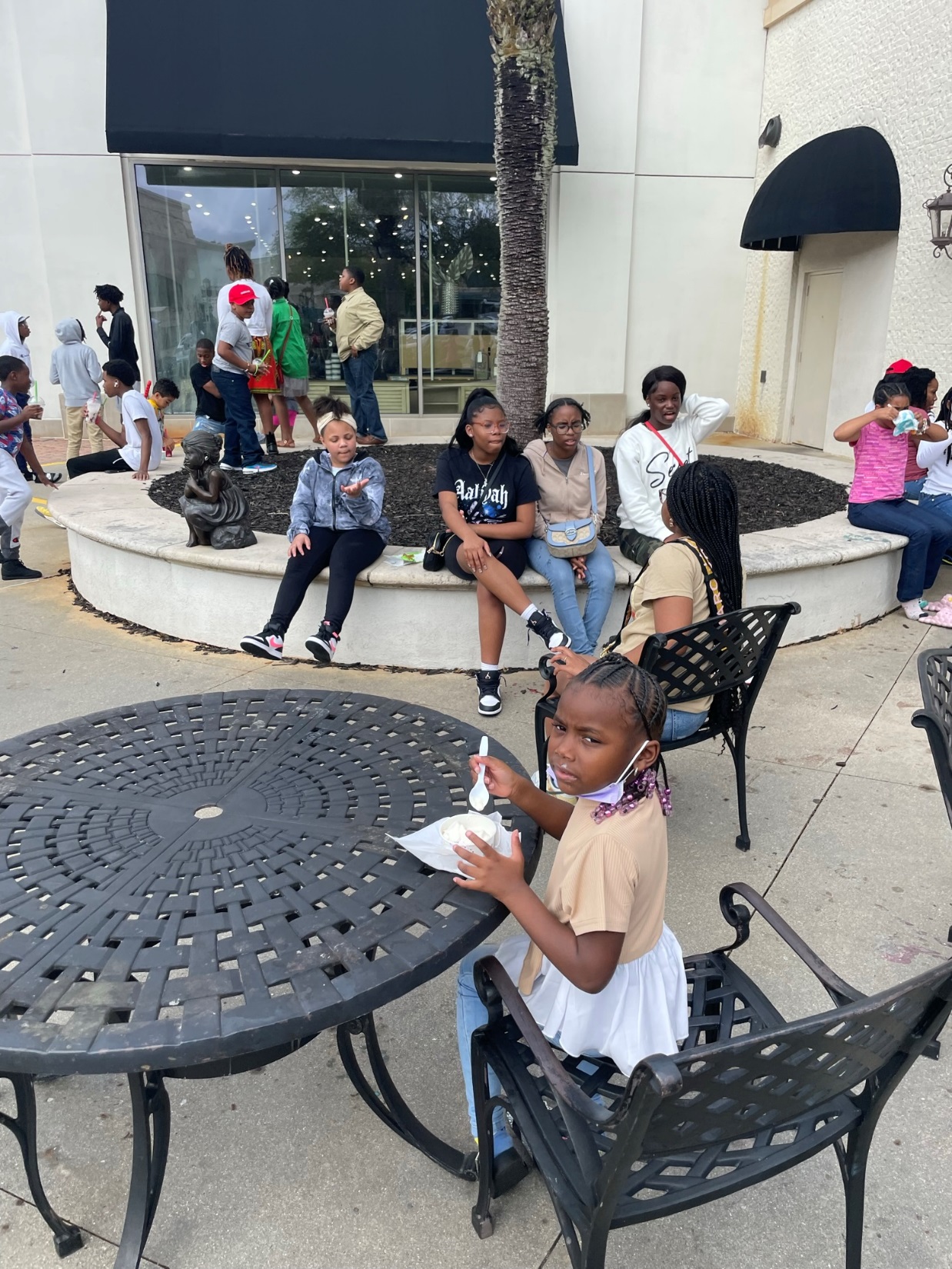 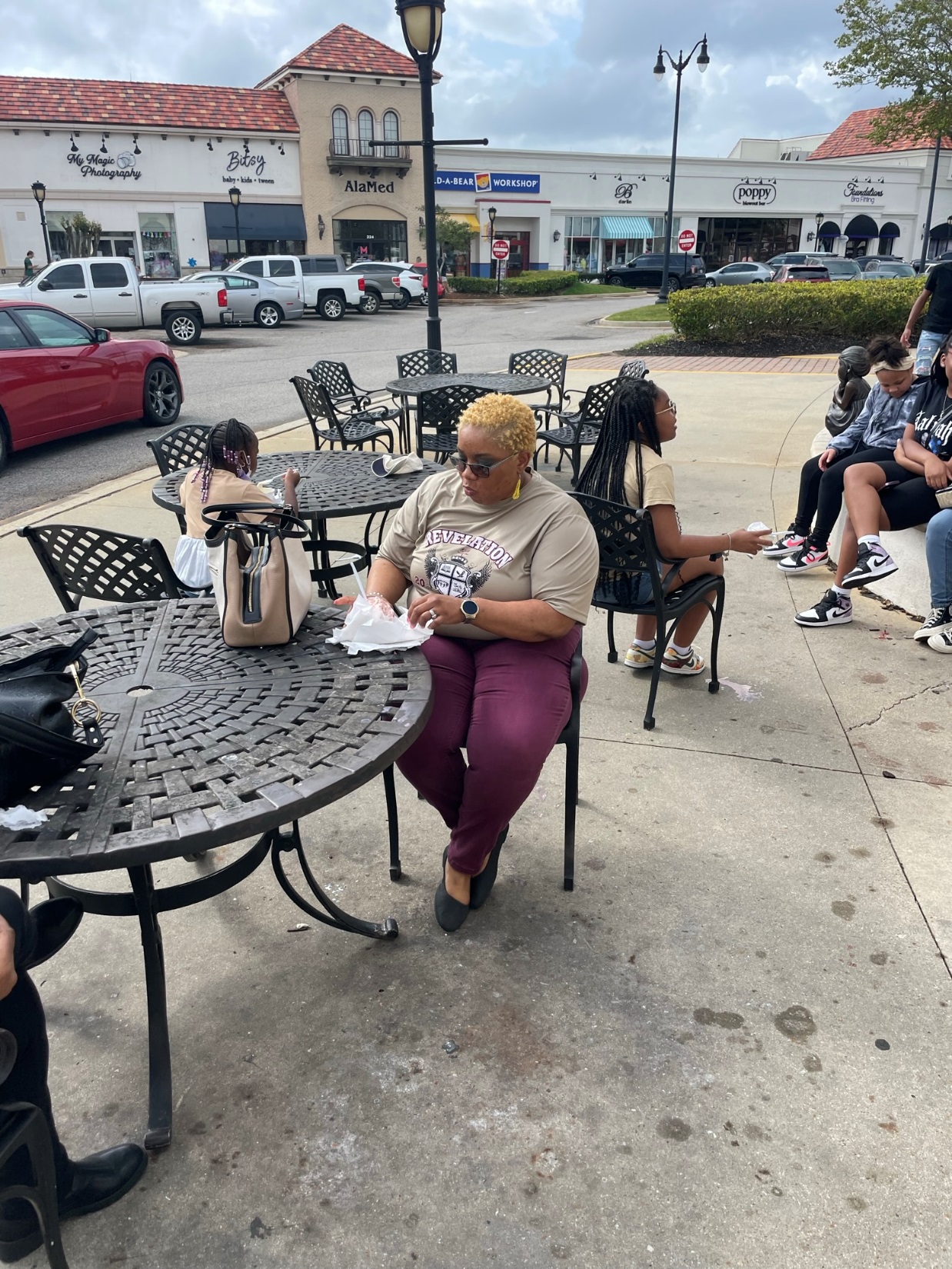 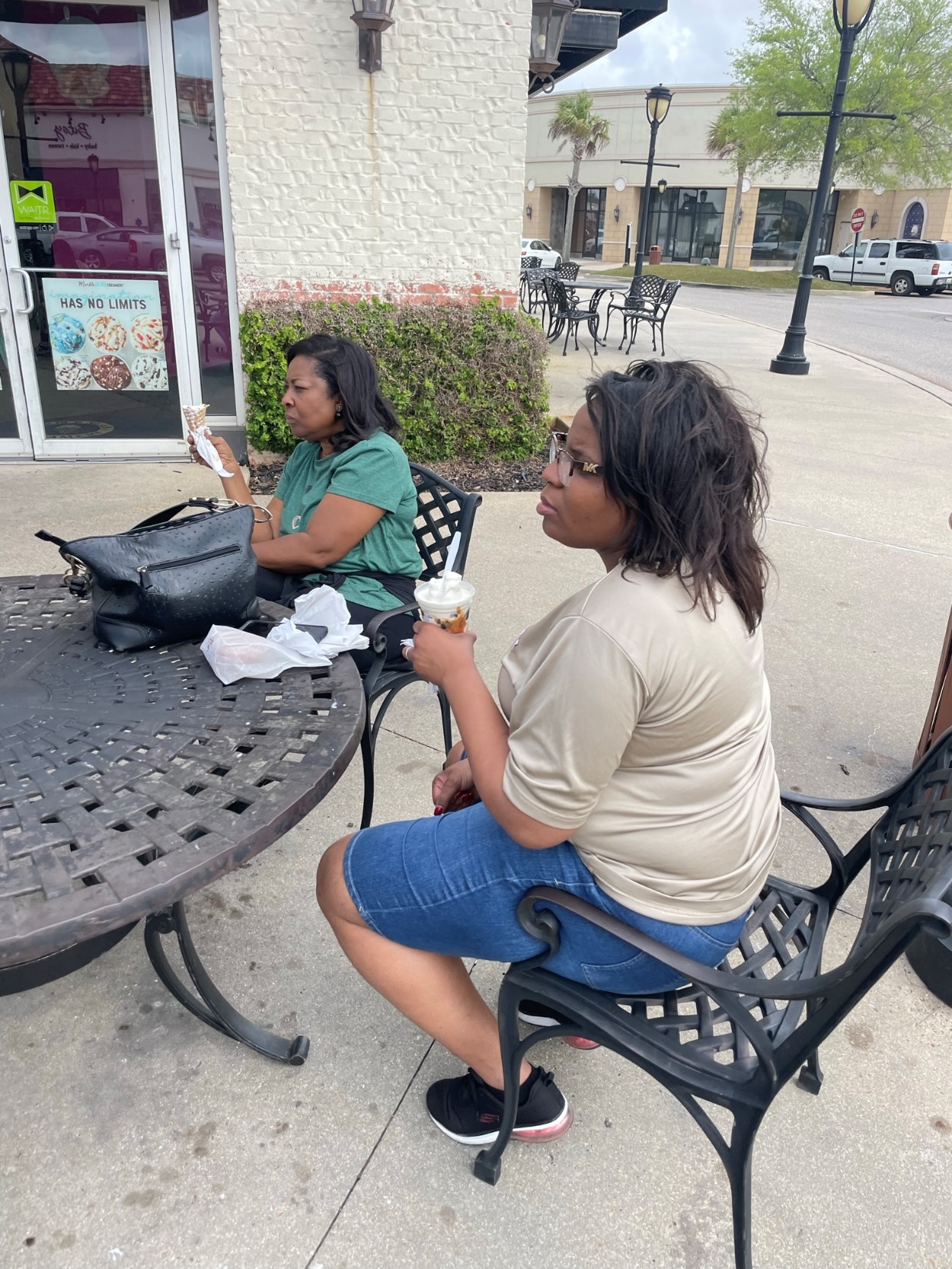 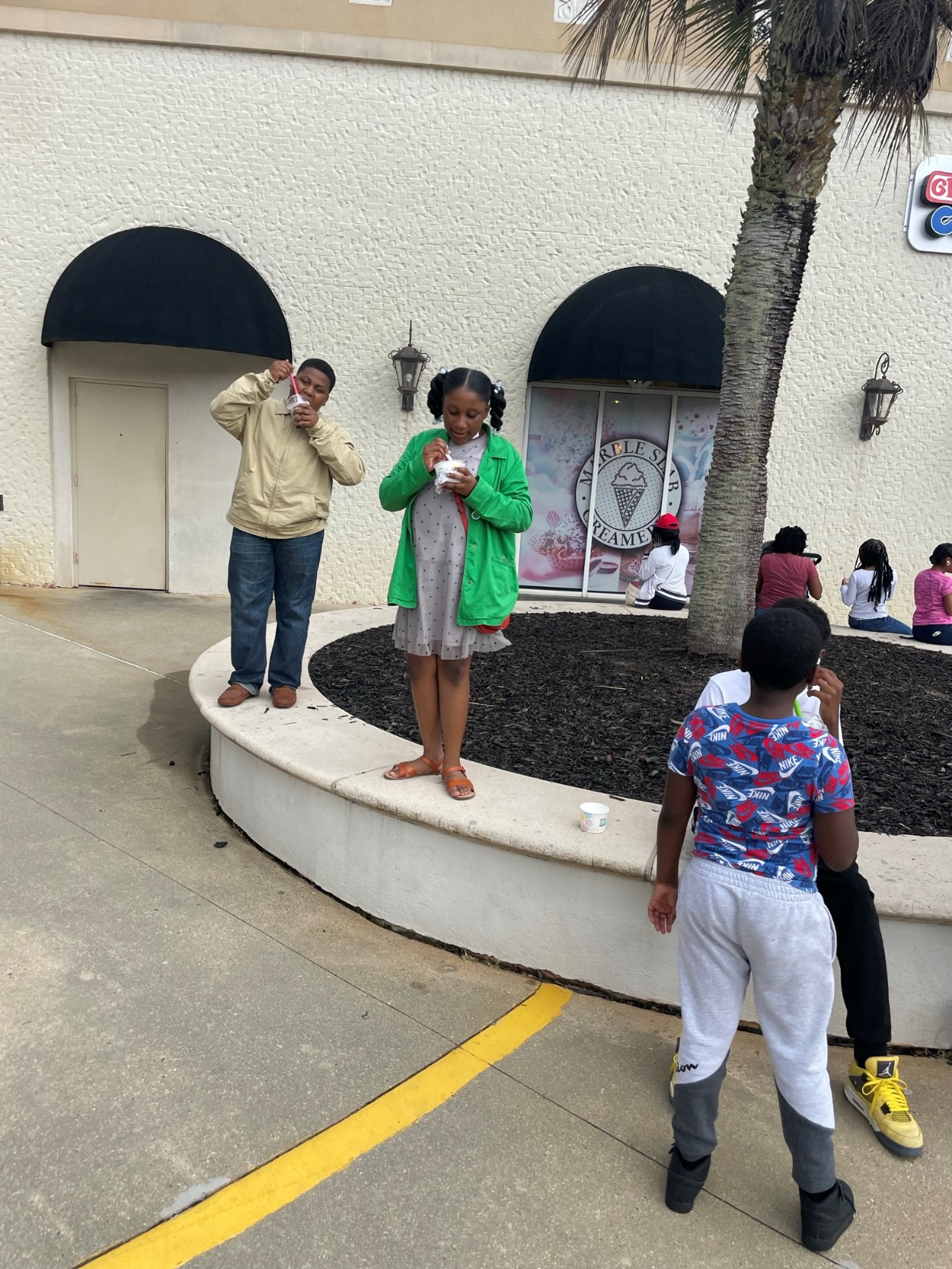 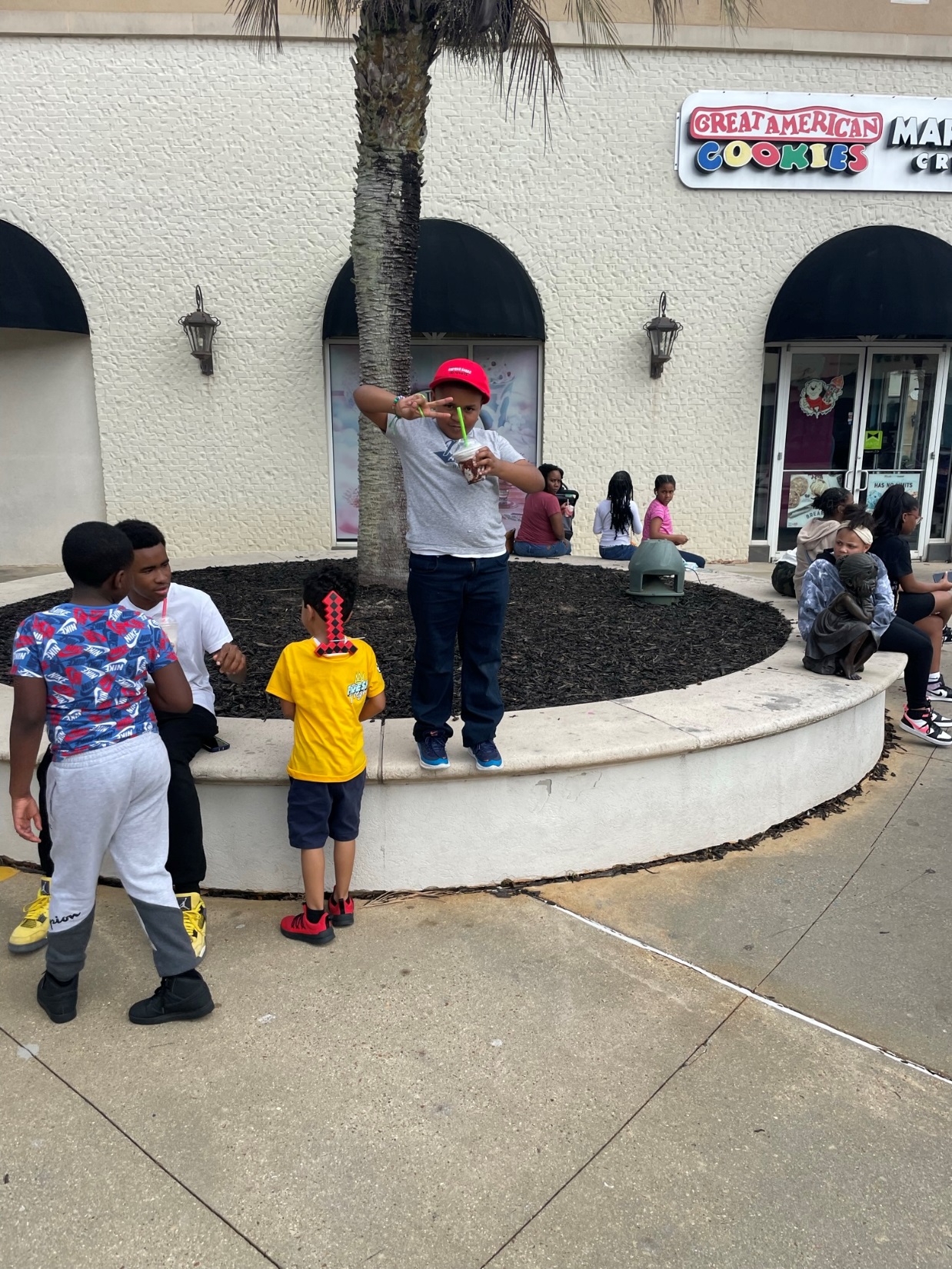 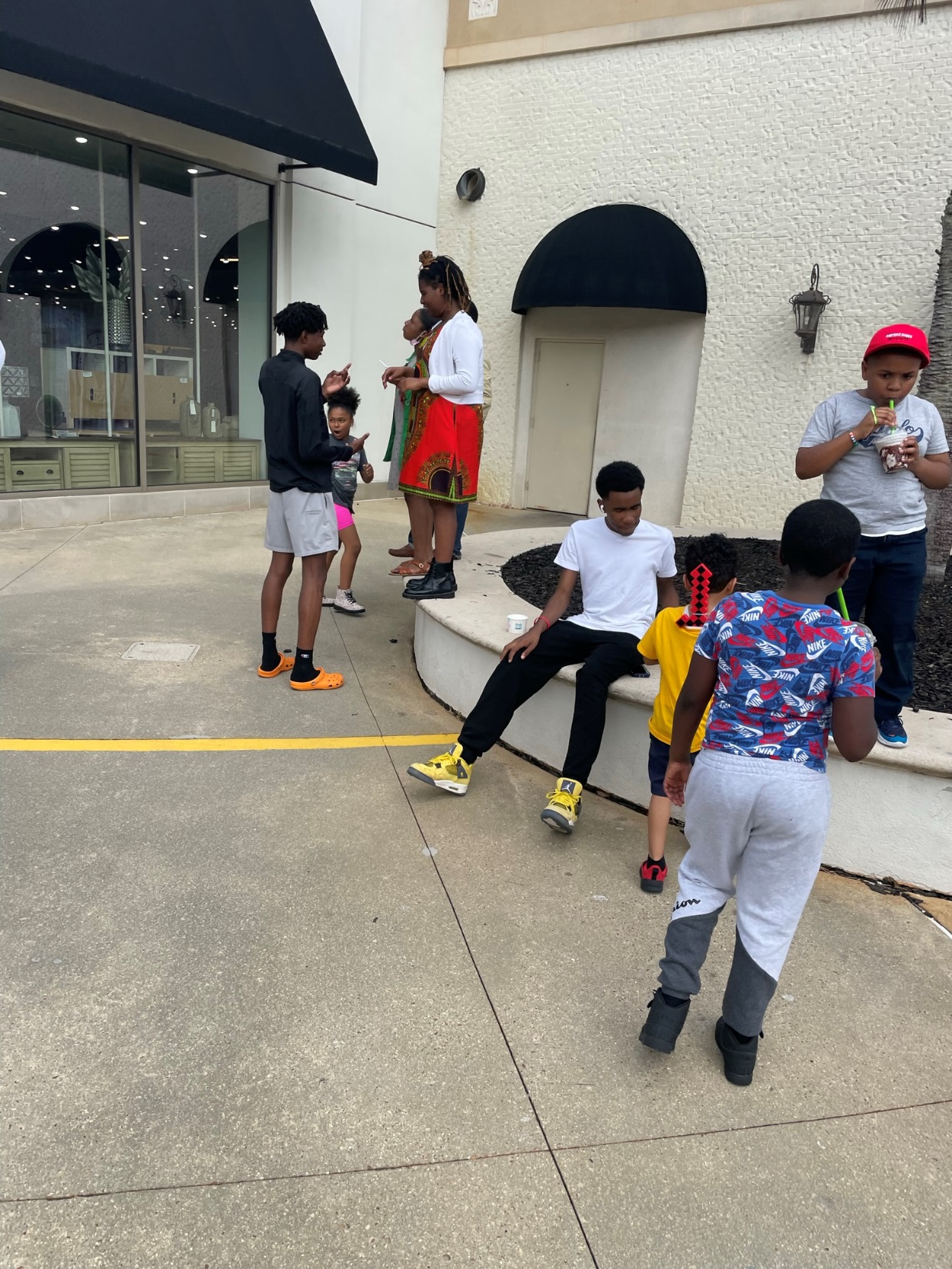 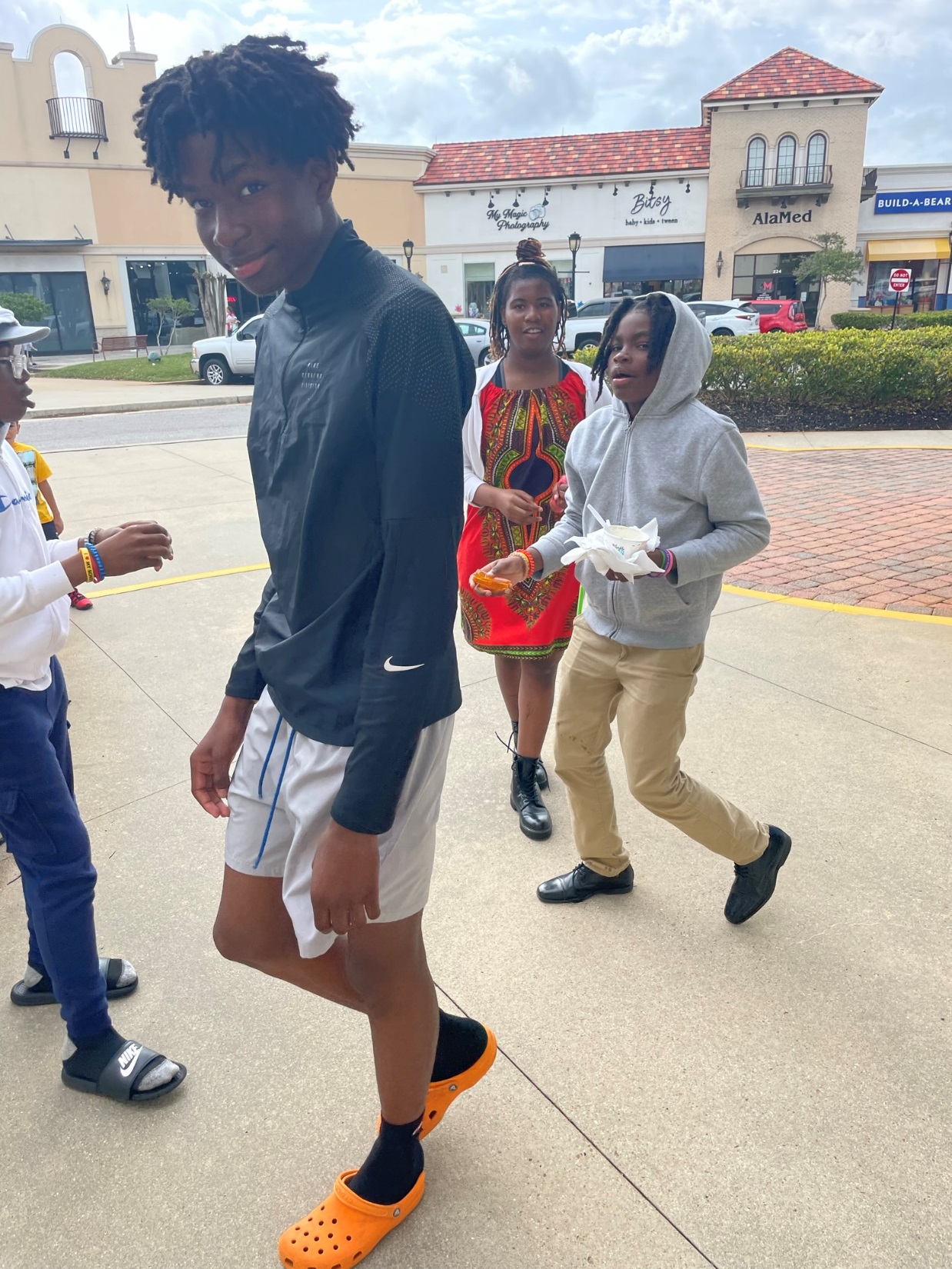 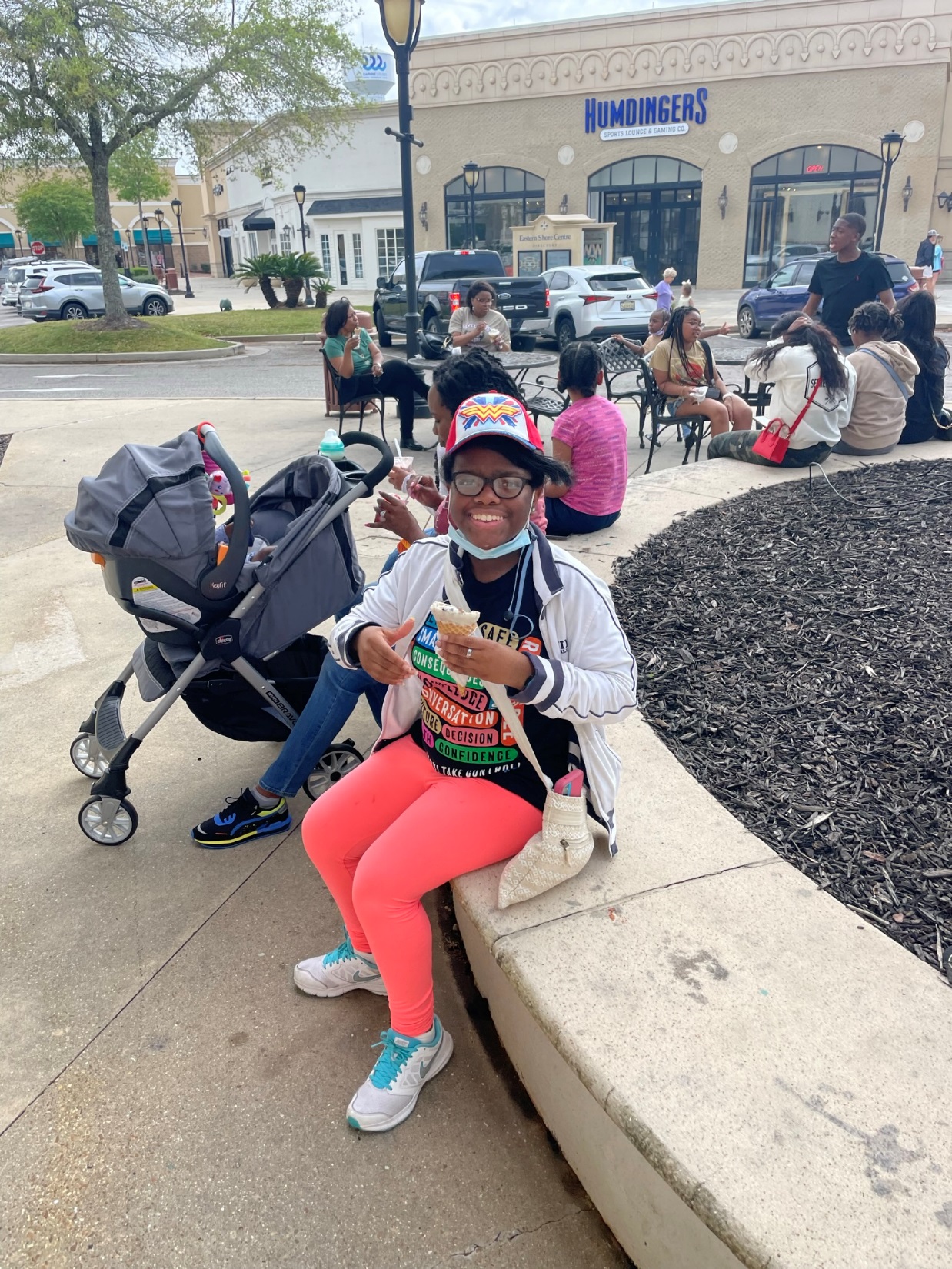 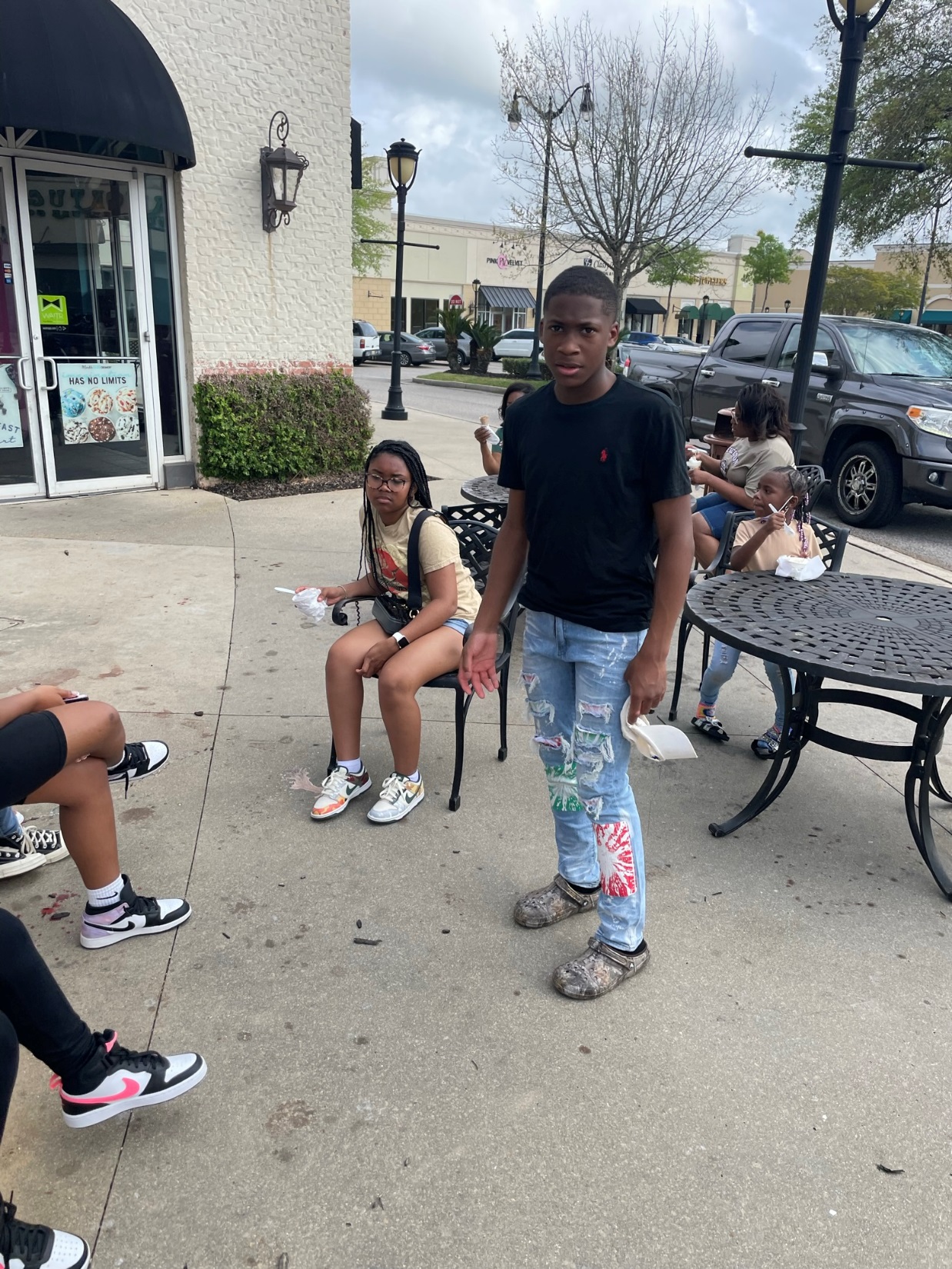 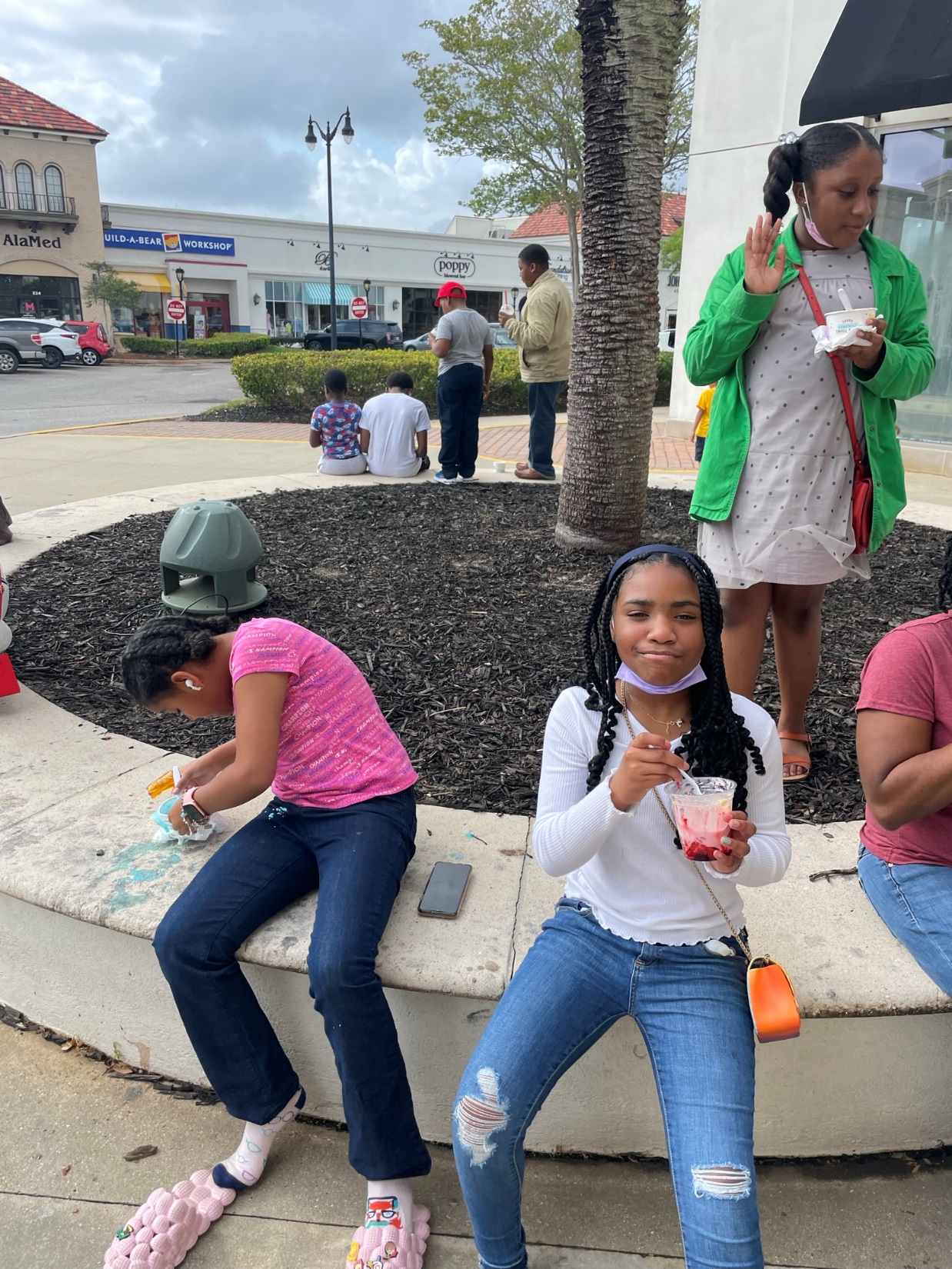 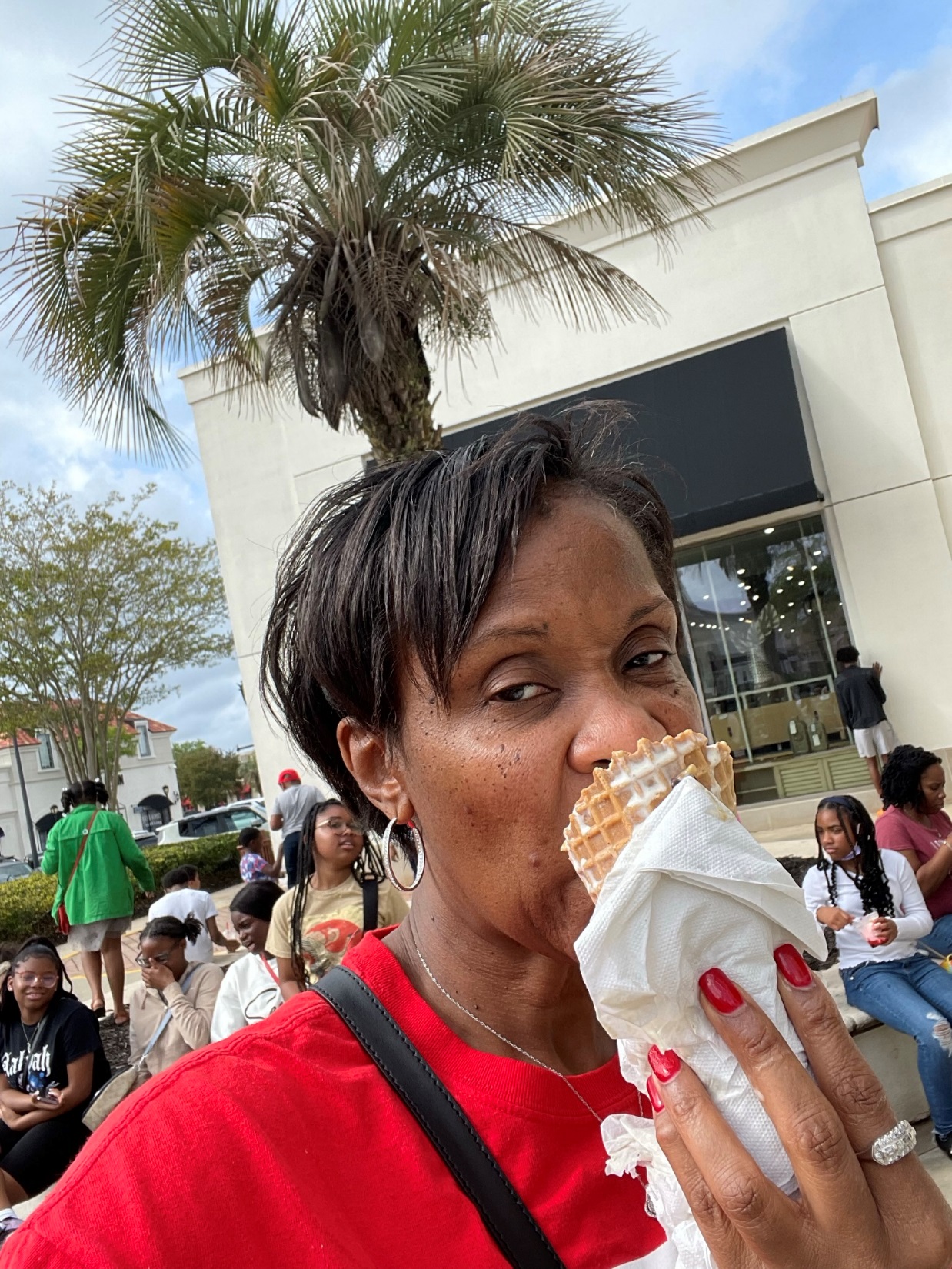 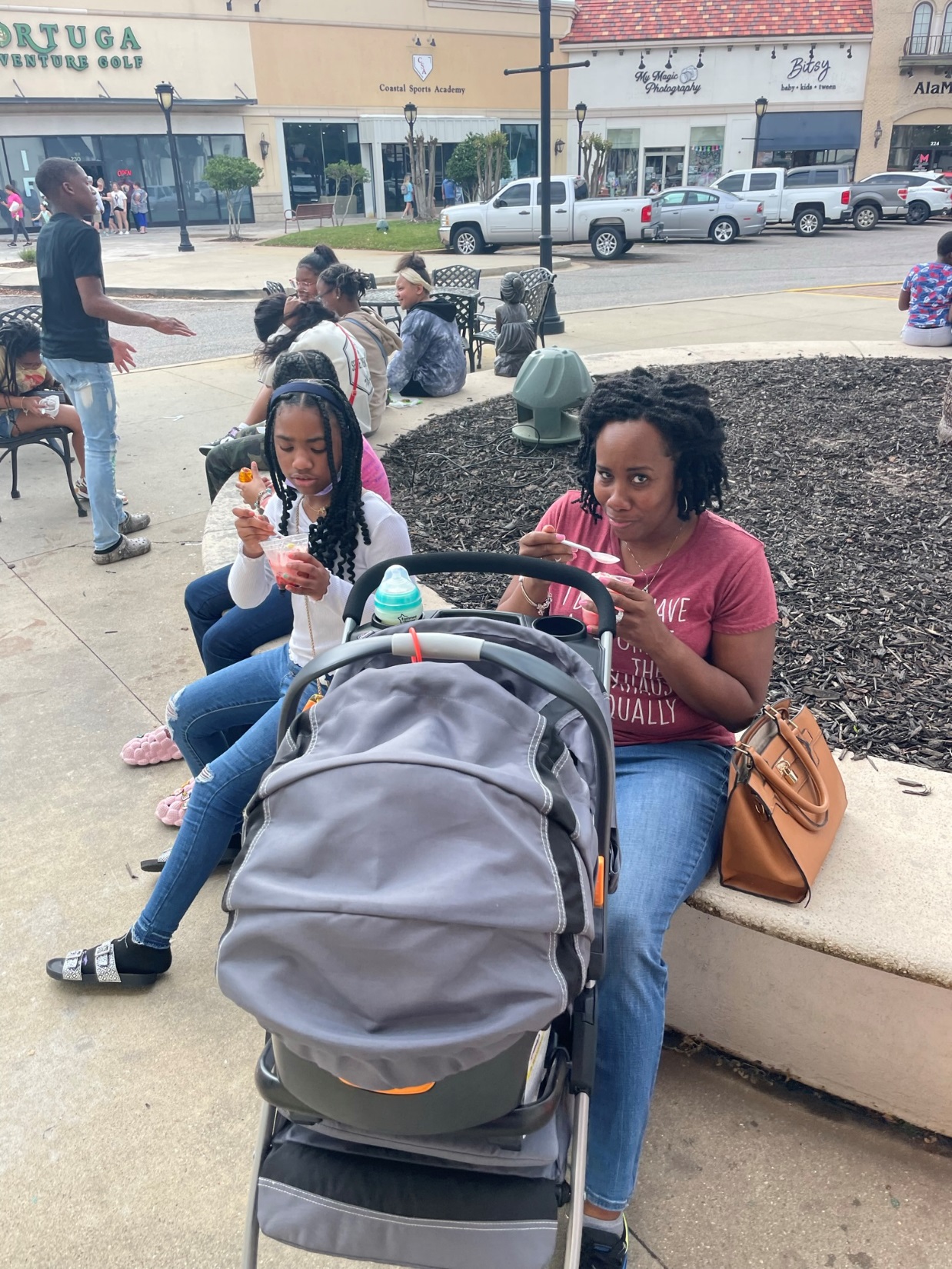